Copa del Rey/Copa de la Reina/Relevos
Roquetas 2021
Piensa que …
Debes mantener la distancia interpersonal.
Debes hacer uso siempre de la mascarilla.
Debes minimizar los contactos.
Debes mantener siempre la educación y respeto.
Debes ser autosuficiente.
Debes hacer uso con frecuencia del gel hidroalcohólico.
Debes leer el manual preventivo COVID-19 para la competición que se encuentra en la ficha del evento en www.triatlon.org
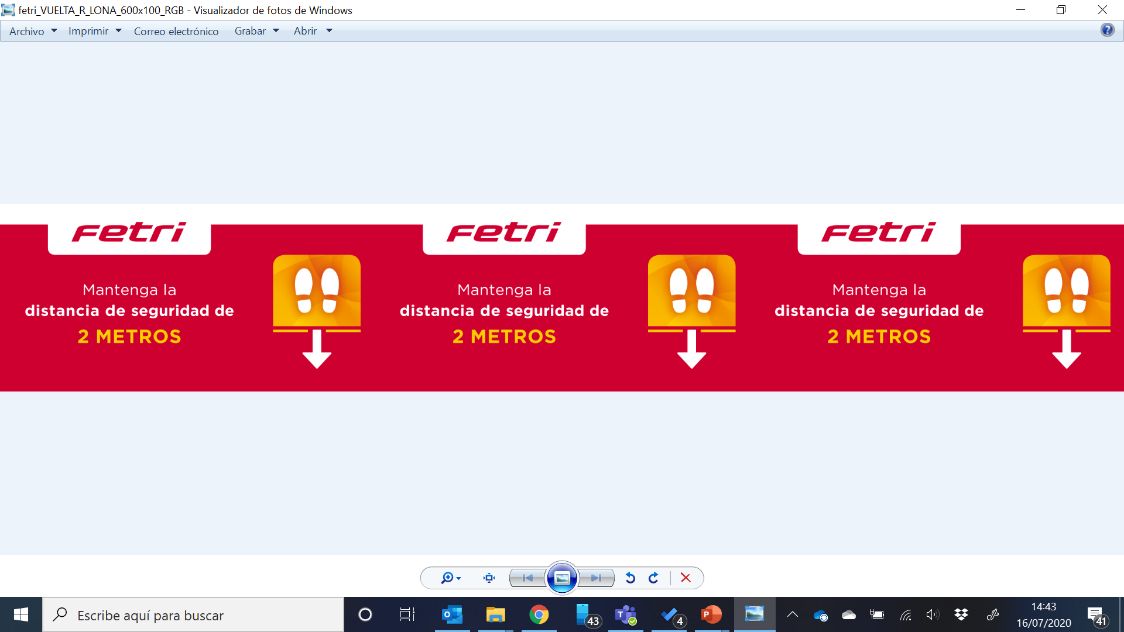 Horarios / Entrega de dorsales / Alineaciones
Viernes de 17:00 a 21:00 – Solo técnicos/delegados de Clubes
Sábado – Solo bajo petición a inscripciones@triatlon.org para asignación de horas
Para incidencias, enviar email a: inscripciones@triatlon.org
Cierre de alineaciones– viernes 10 a las 14.00 horas, y no se producirán excepciones
Cierre de alineaciones Relevo para equipos de 1ª y 2ª División Liga Nacional de Clubes de Triatlón – sábado 11 a las 21.00 horas
Hay que tener en cuenta las sanciones de aplicación por alineación indebida que conllevarán proceso disciplinario
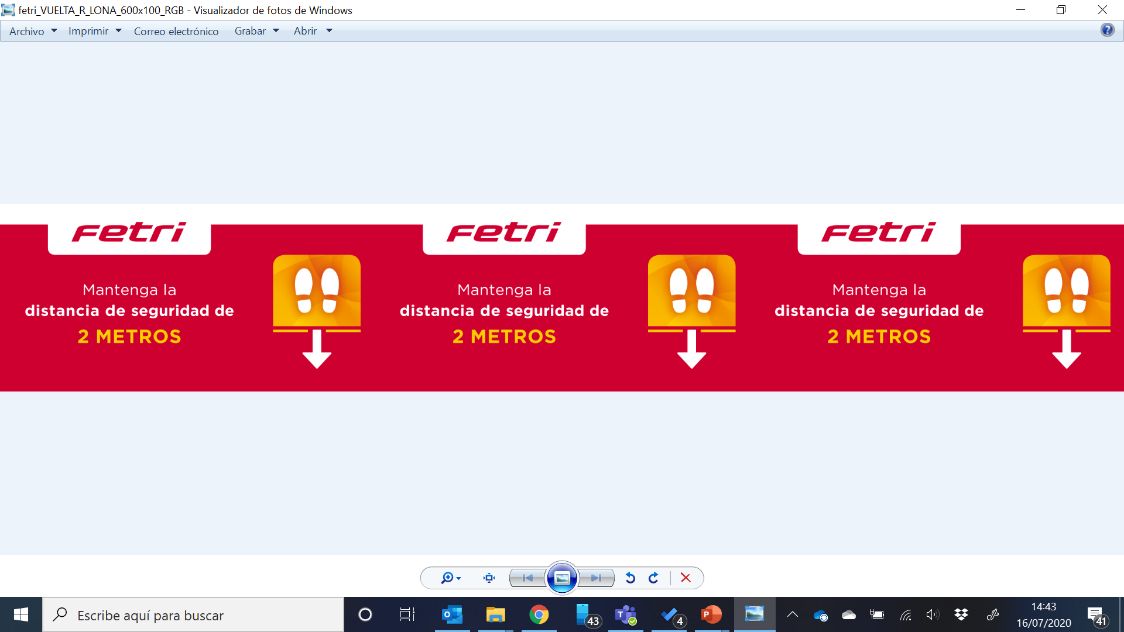 Horarios / Check in
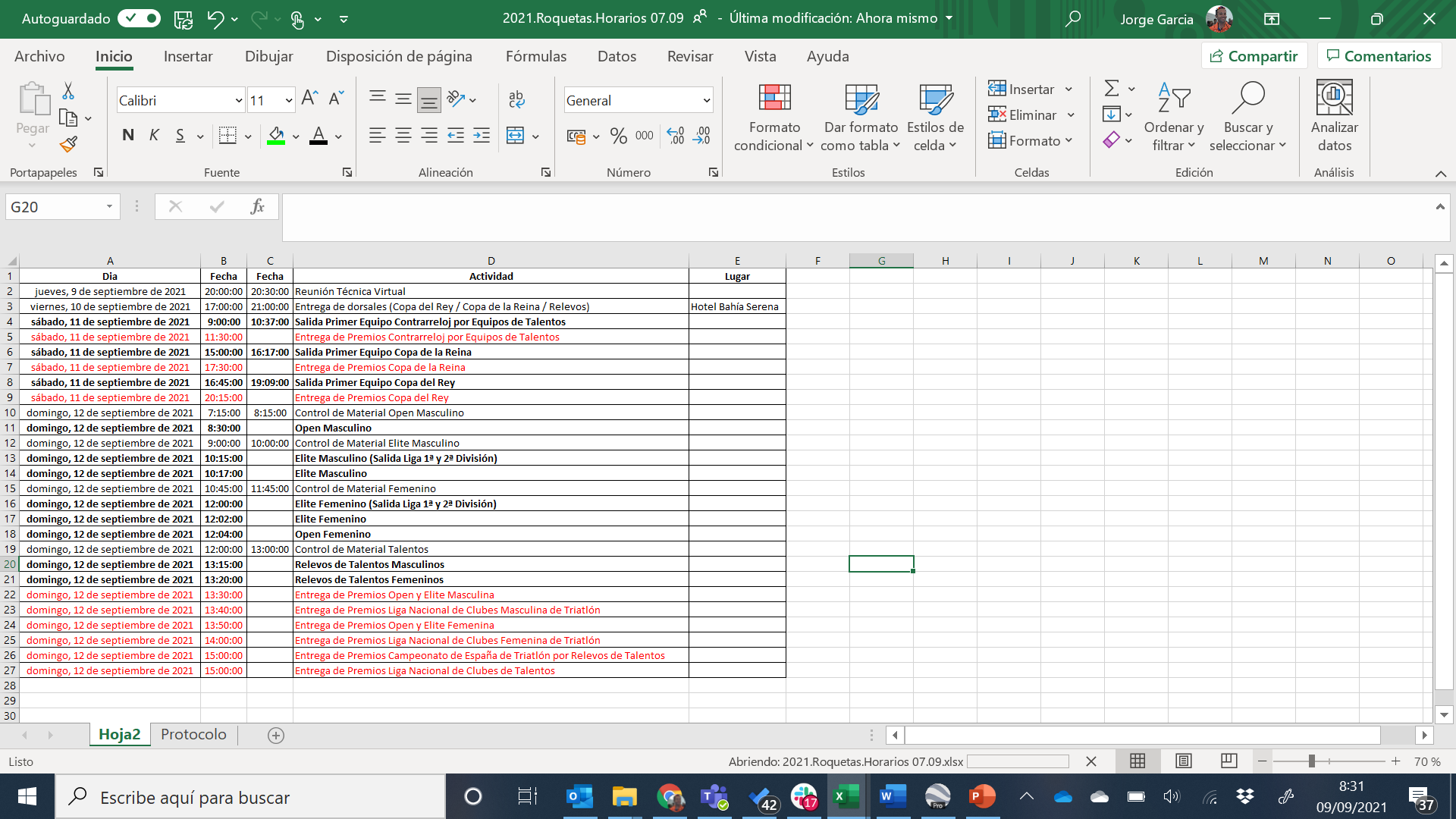 Horarios / Check in
Sábado
-1 h a – 15 m 		Acceso a la zona de transición
+1 h a +1 h 30 m	Retirada de material y salida de la sede

Domingo
-1 h			Acceso a la zona de transición


Consultar www.triatlon.org, para los horarios detallados de salidas
Sede del evento
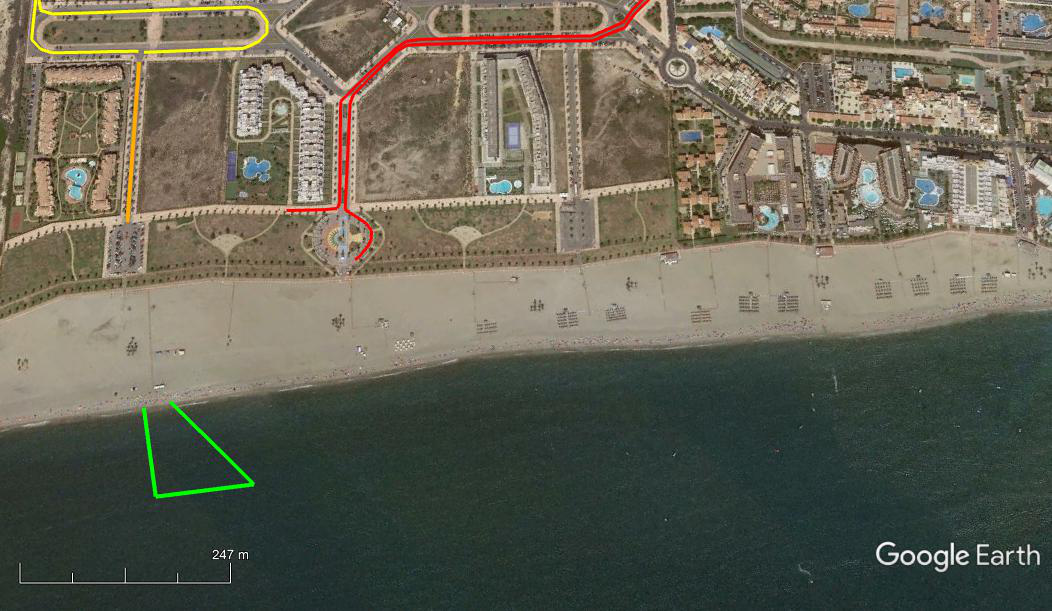 2
5
1
4
3
Zona central
Entrega de dorsales e información
Zona de transición
Zona de recuperación y guardarropa
Aparcamiento
Sede del evento
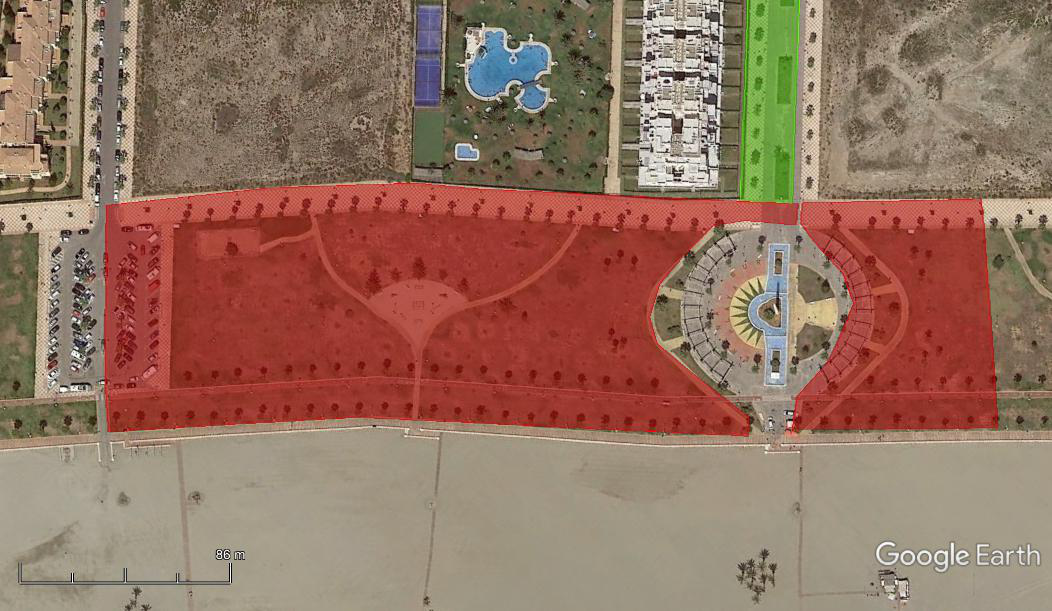 Acceso Sede
Carpas/Equipos
Guardarropa
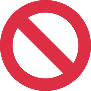 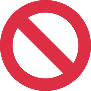 Meta
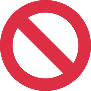 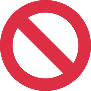 Bar / Cafetería
Acceso Transición
Zona de Transición Sábado
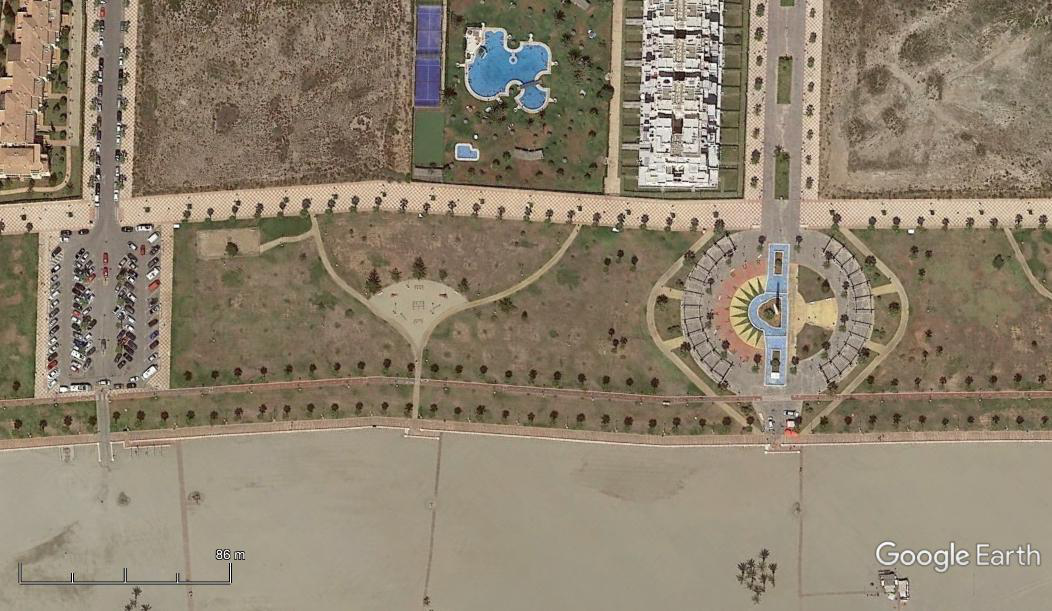 Talento + Copa del Rey
Liga M y F
Copa de la Reina
Zona de Transición Domingo
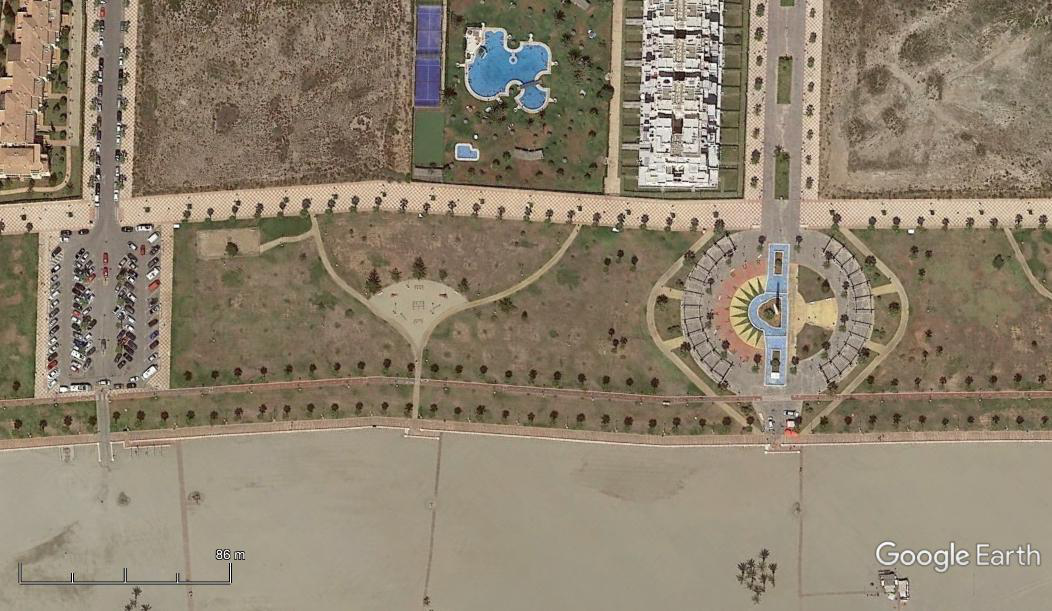 Open M
Elite M
Relevo F
Relevo Talento
Entrega de dorsales
La entrega de dorsales será únicamente a los responsables de los clubes, el viernes de 17.00 a 21.00
Será una única entrega de todo el material al responsable del club; y se entregará en una bolsa, con un obsequio por deportista participante
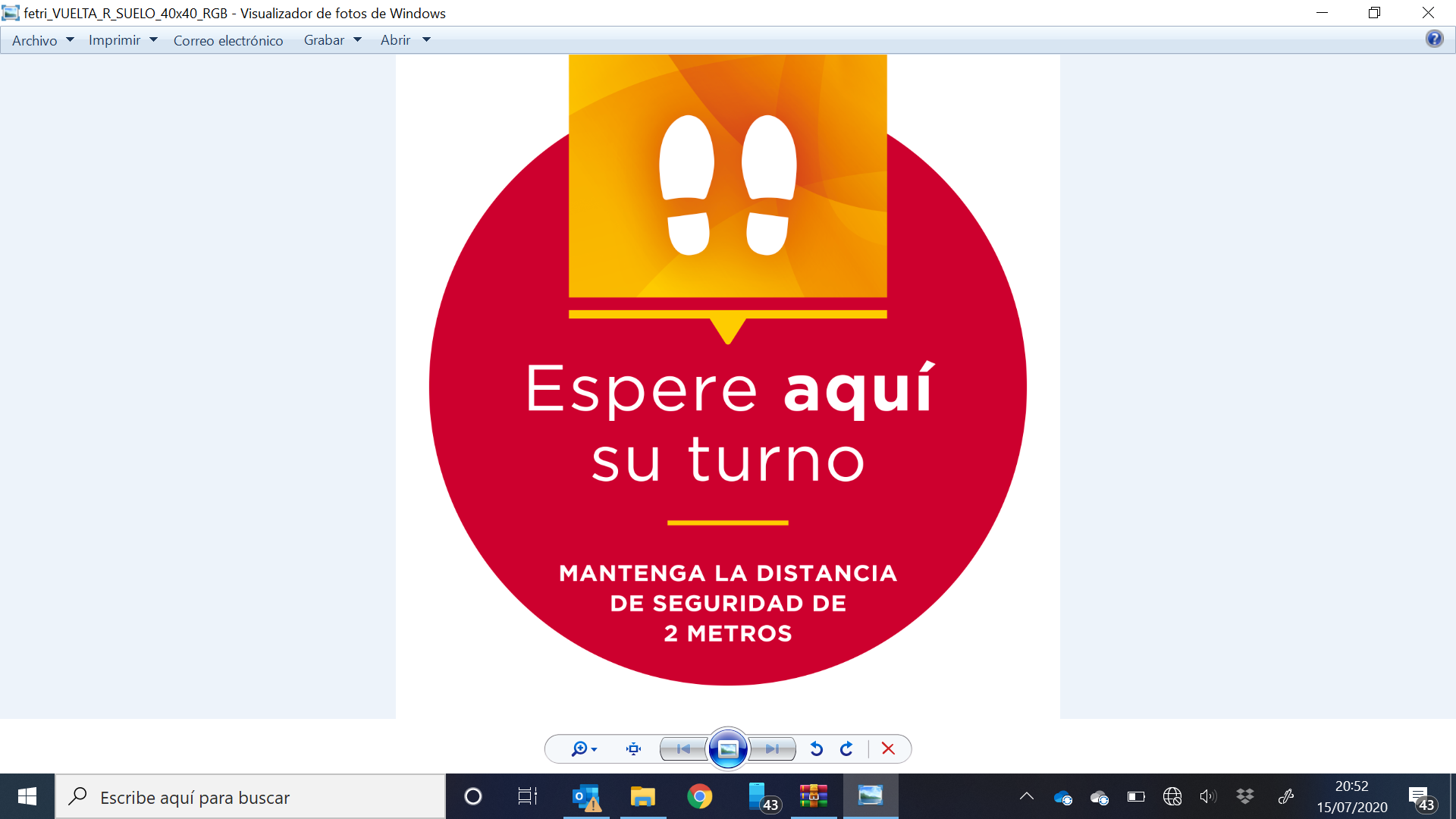 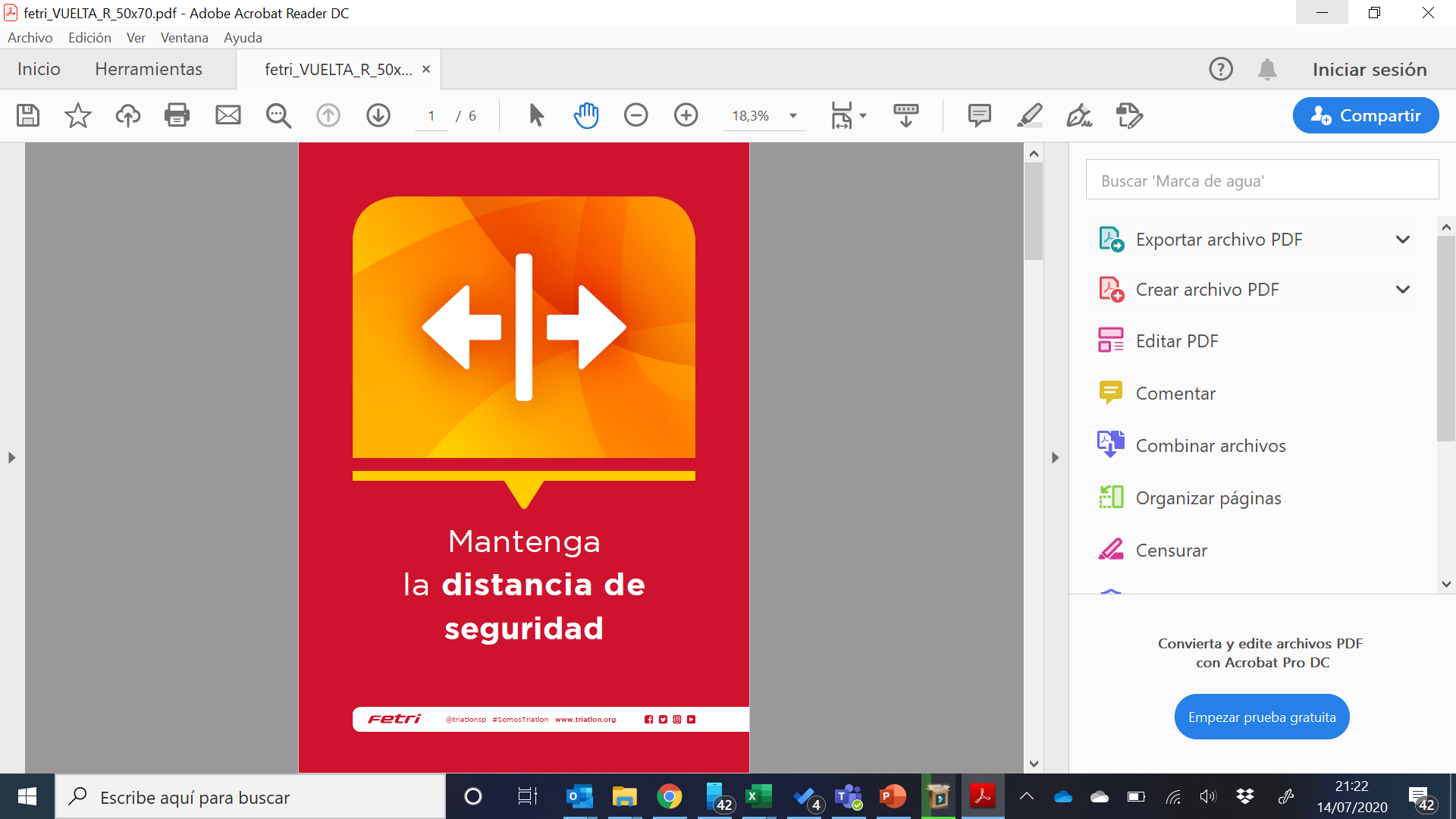 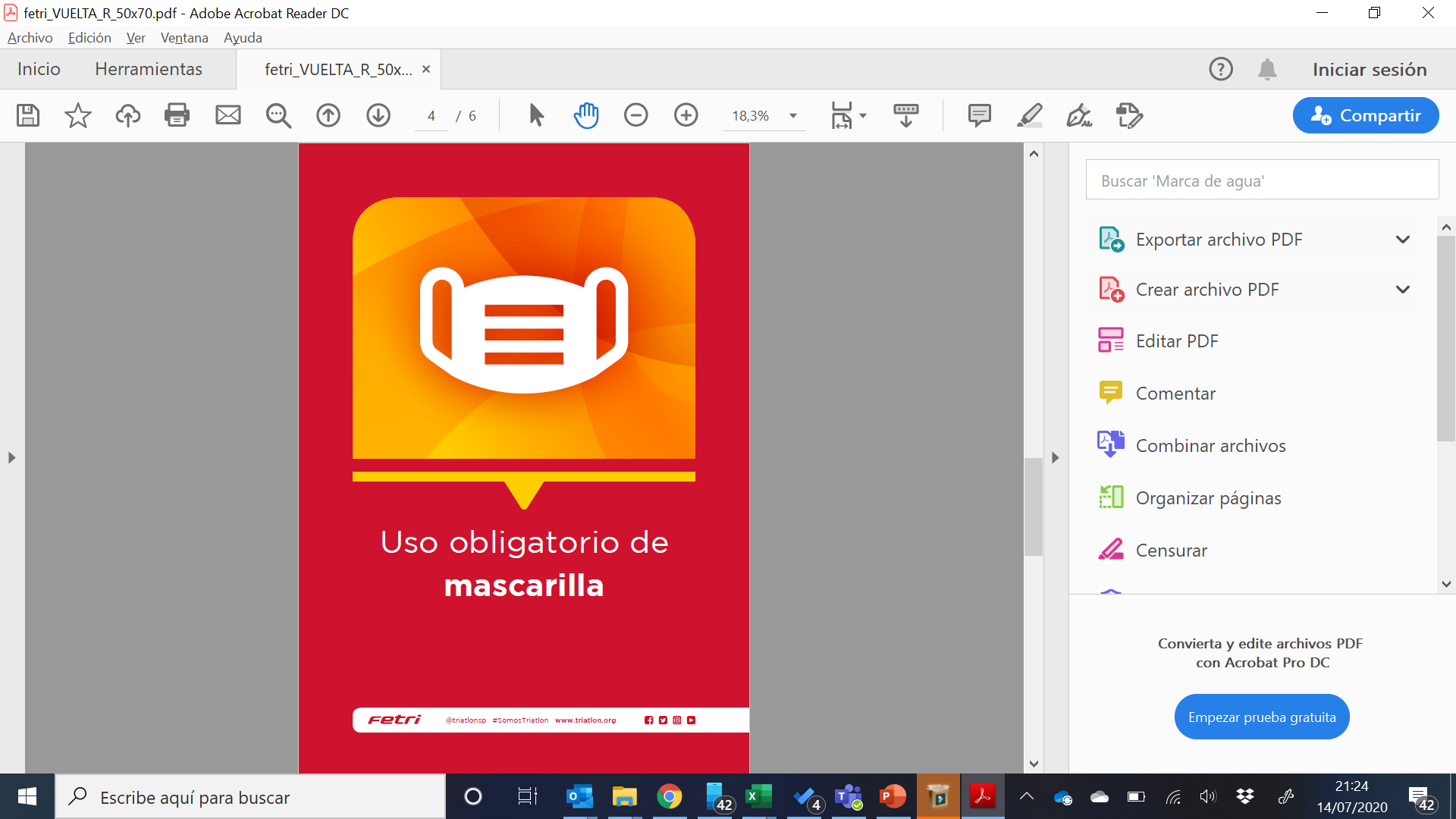 Kit del deportista
Sobre con: pegatinas, dorsales y acreditación (obligatorio llevarla puesta durante el desarrollo del evento).
Gorros (revisar siguiente diapositiva)
Chips: El Sábado se correrá con chip, y el Domingo con Dorsal-chip; los chips se entregarán a los técnicos de los clubes, y serán los técnicos de los clubes, los responsables de devolver todos los chips. Los chips no entregados/devueltos, se facturarán con un coste de 10 € x chip
Los colores de las acreditaciones para deportistas son:
ROJO – Sábado
AZUL – Domingo
Los colores de las acreditaciones para técnicos son:
ROSAS
Gorros
El día de la competición
Eres responsable de depositar tu mochila en el guardarropa.
No hay punto de abastecimiento de agua (solo para la zona de recuperación). Es importante que vengas con todo preparado directamente para la competición.
Hay dos zonas aisladas; zona de transición, y zona de meta y recuperación.
Servicio mecánico en la zona de Transición / Guardarropa
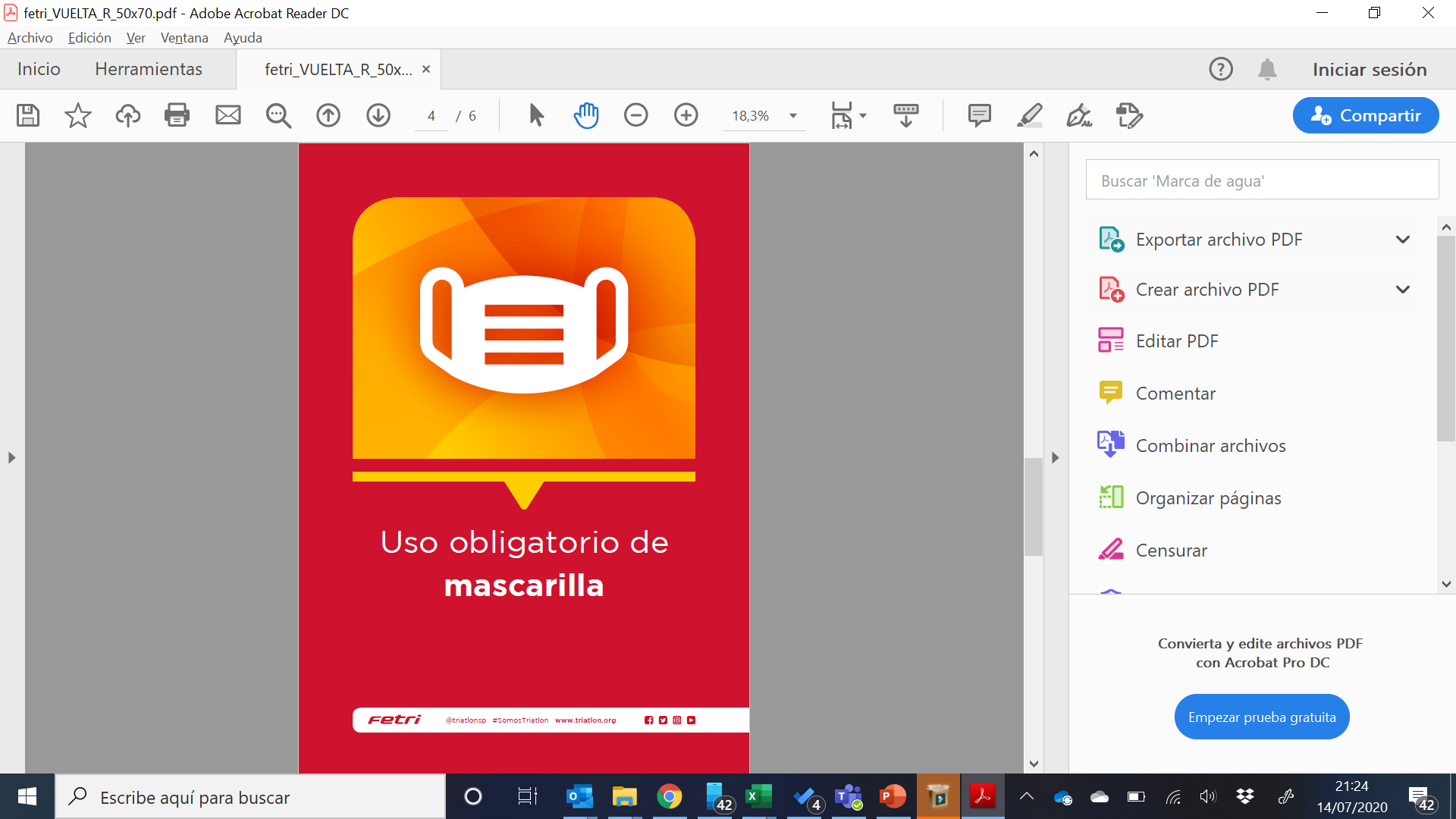 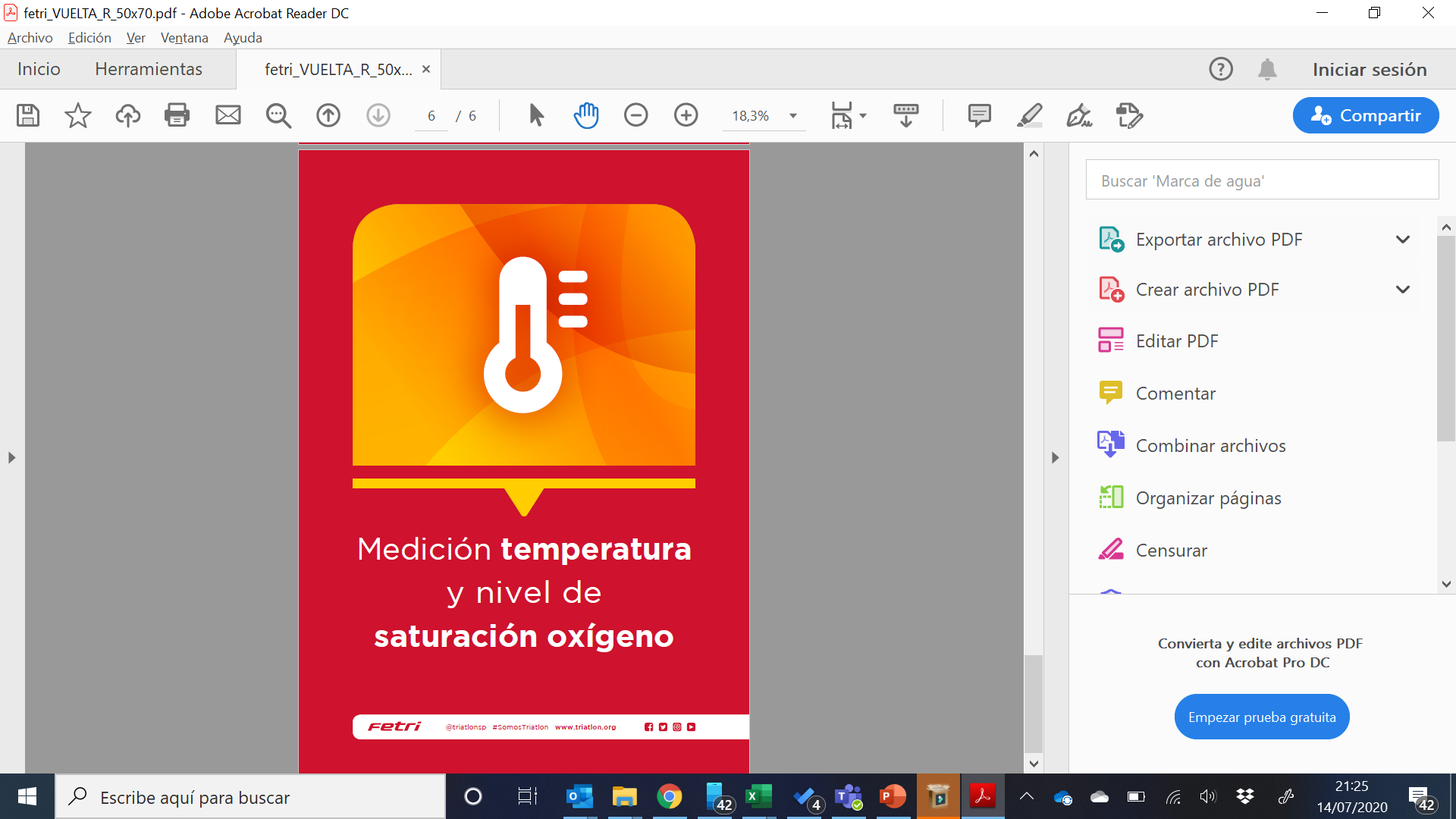 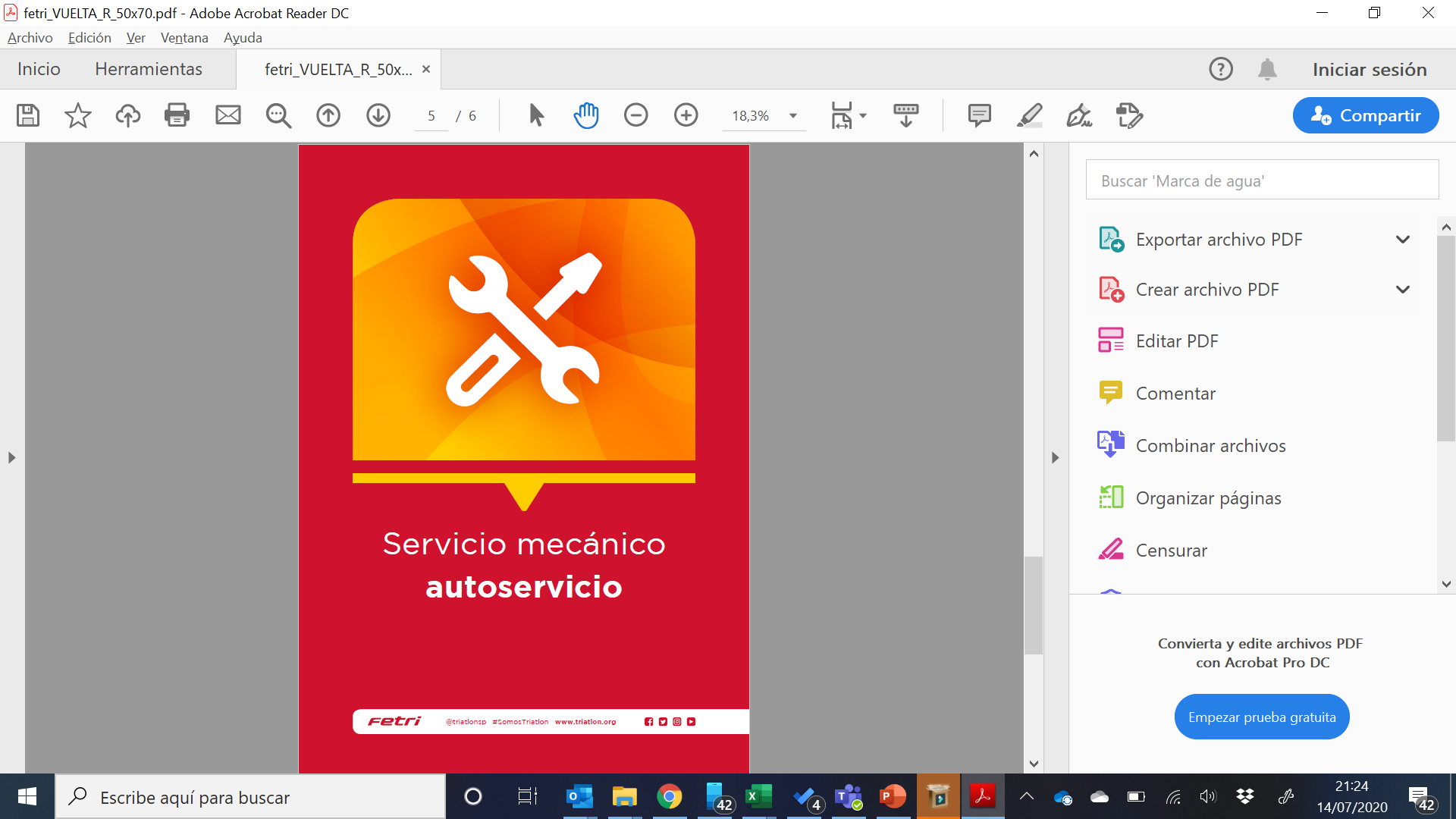 Servicios
Dentro de la sede habrá los siguientes servicios:
Baños (en la zona de recuperación y transición)
Los clubes podrán llevar carpas plegables y colocarlas en una zona que se habilitará para ellos (ver mapa). 
Servicio mecánico (en la zona de transición)
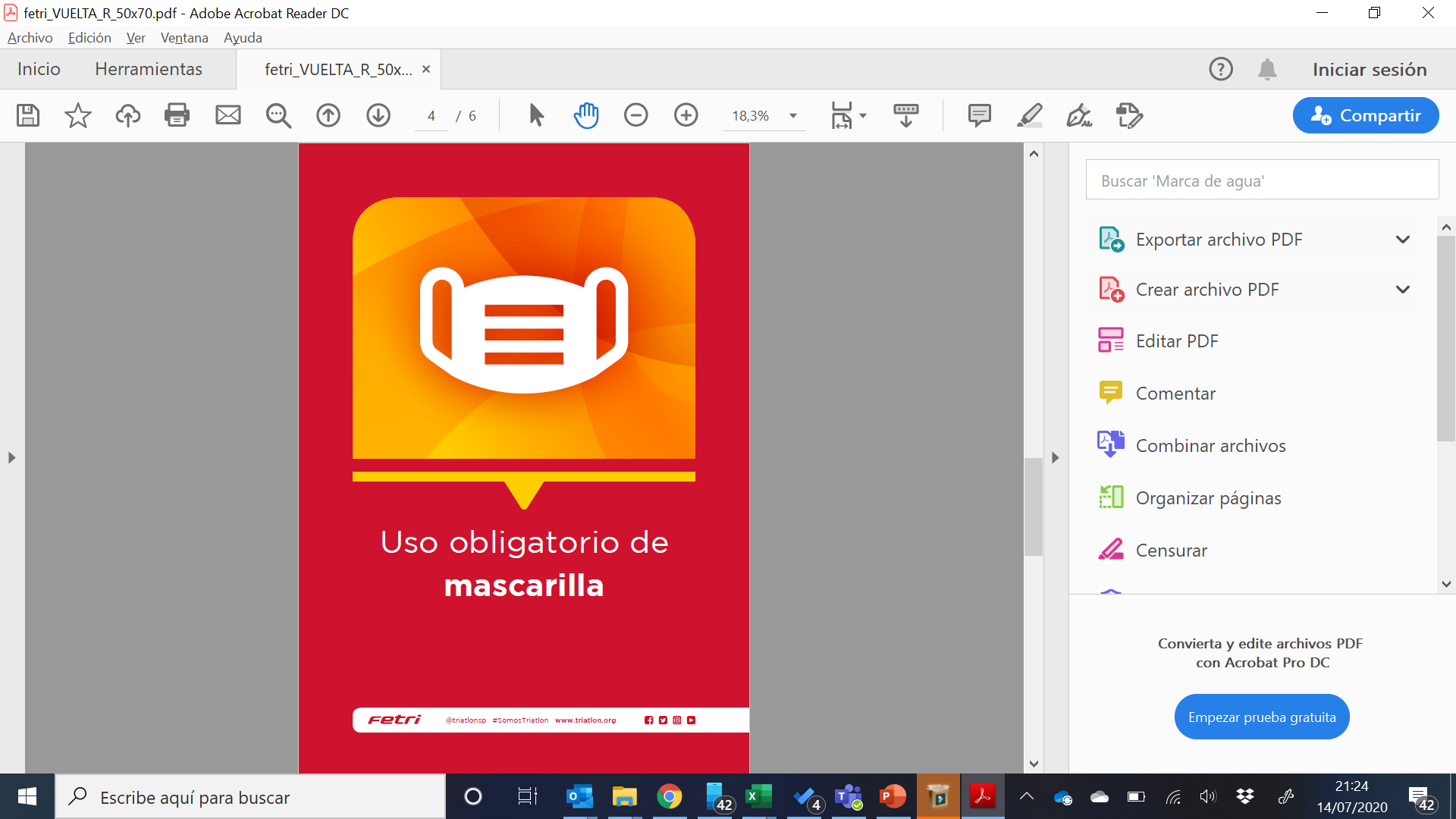 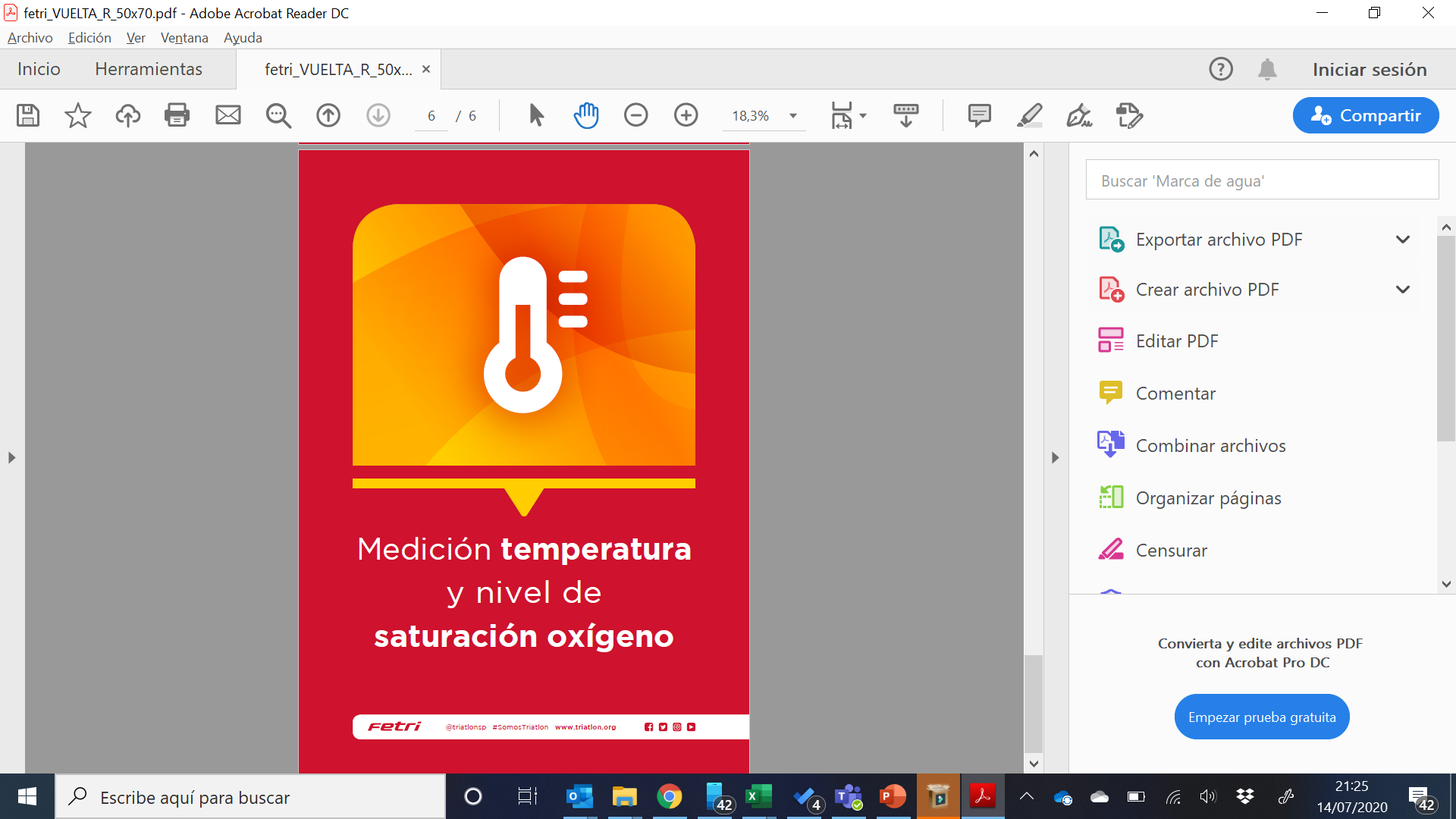 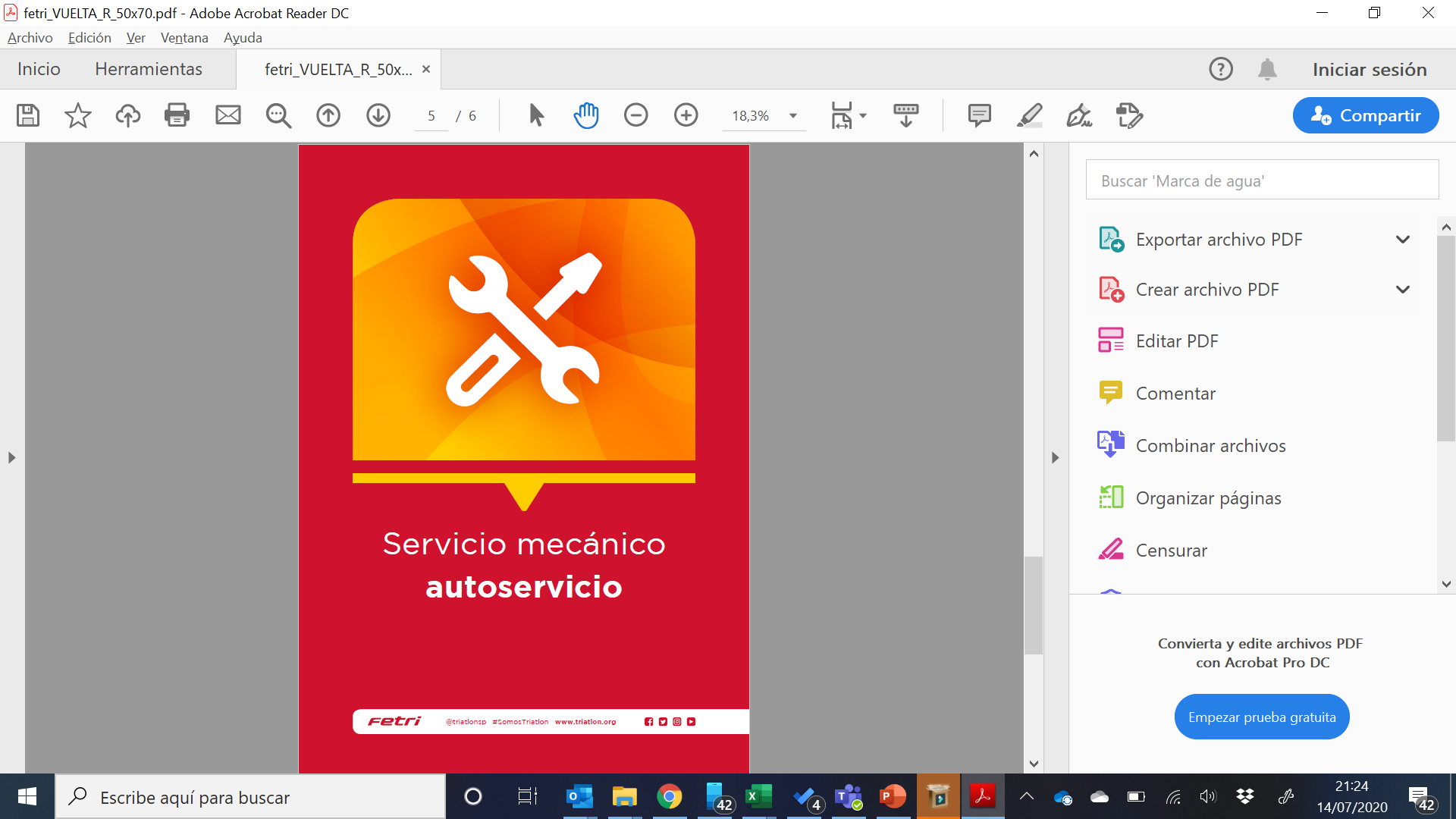 Reglamento / Equipamiento
CRE Elite / Open / Talento
“Drafting” NO permitido
Bicicleta contrarreloj / cabra – PERMITIDO
Rueda lenticular – PERMITIDO

Relevo Open / Talento
“Drafting” permitido
Bicicleta contrarreloj / cabra – NO PERMITIDA
Rueda lenticular – NO PERMITIDA
Acoples cortos – NO PERMITIDOS

Relevo Élite
“Drafting” permitido
Bicicleta contrarreloj / cabra – NO PERMITIDA
Rueda lenticular – NO PERMITIDA
Acoples cortos – PERMITIDOS
Control de material
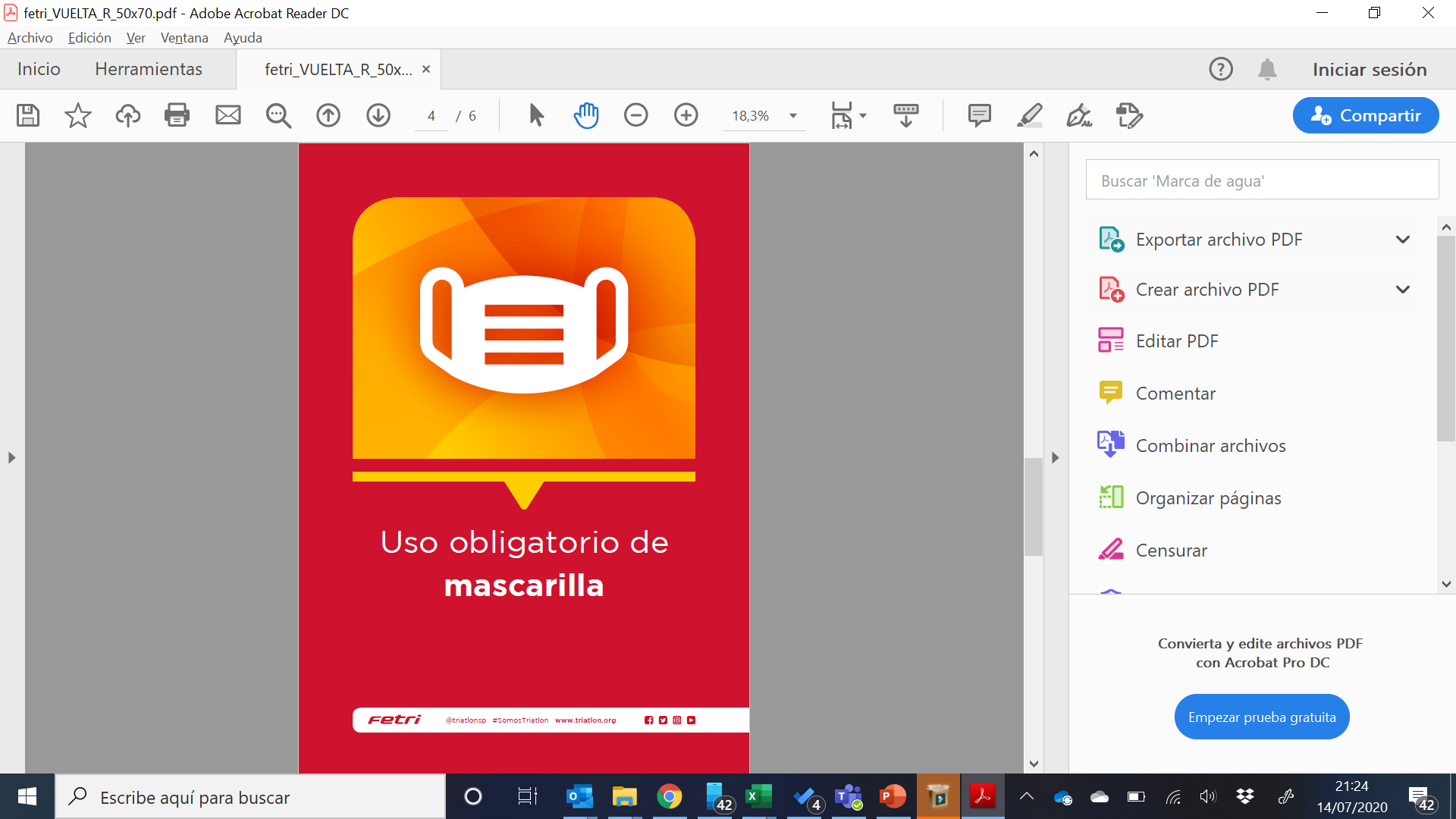 Los oficiales realizarán un reconocimiento visual de la bicicleta y equipamiento, y de manera electrónica registrarán tu dorsal.
Dirígete a tu espacio asignado en la zona de transición y deposita tu material. 
Cada equipo utilizará 1 barra en la CRE, y 1 barra por equipo en el Relevo.
No puedes estar circulando libremente por la transición salvo para dirigirte a tu espacio asignado.
Procedimientos previos a la salida
Cuando queden 10 minutos para tu salida, dirígete despacio a la transición,  en el espacio reservado con tu dorsal. 
Respeta la distancia social en todo momento y haz uso de la mascarilla.
La salida se hará en formato Contrarreloj.
Una vez en la zona de salida, cuando el deportista que te precede toma la salida, podrás retirar la mascarilla desechable y depositarla en el contenedor habilitado al efecto.
En el caso del relevo, las salidas serán normales y únicas.
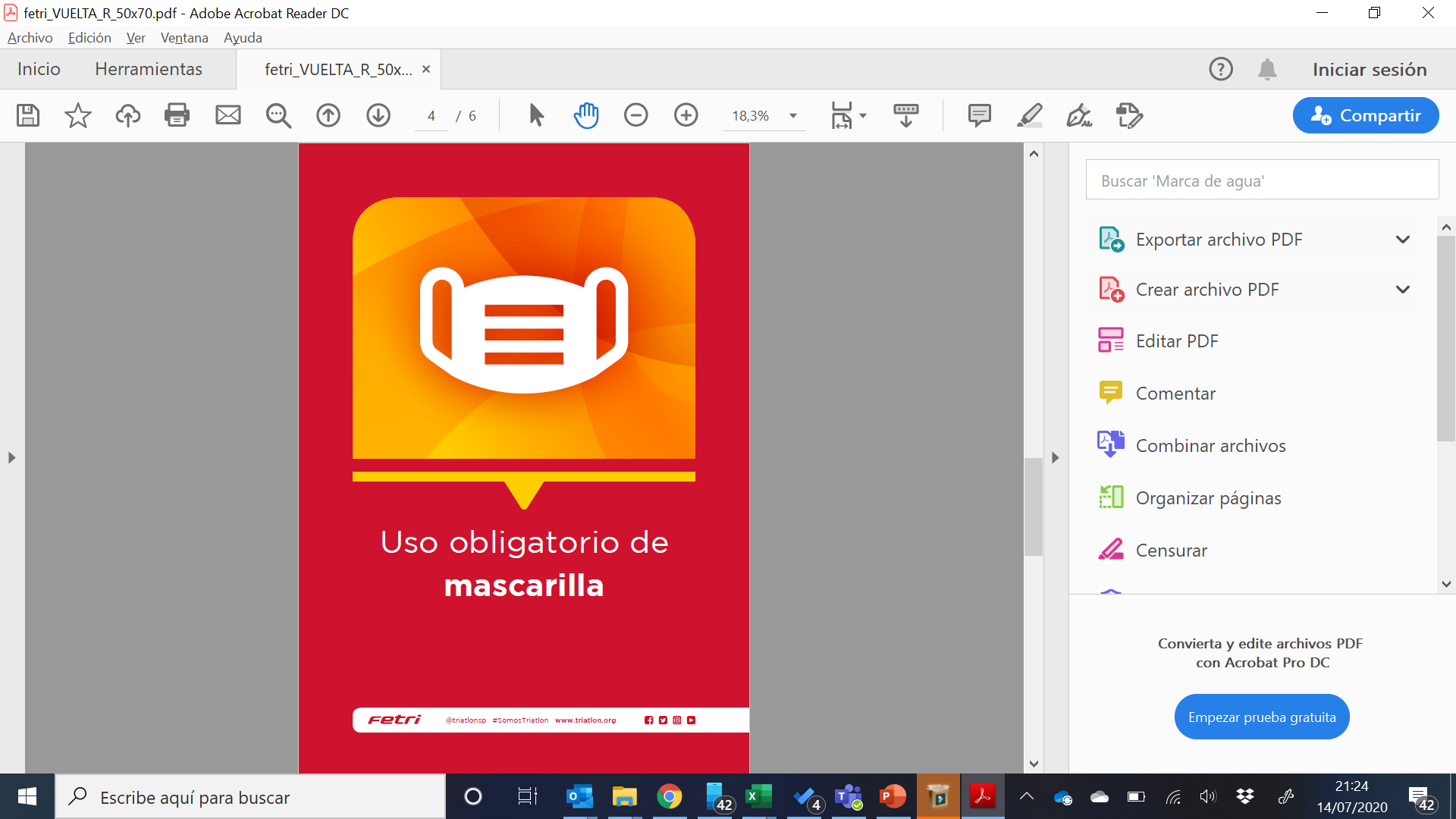 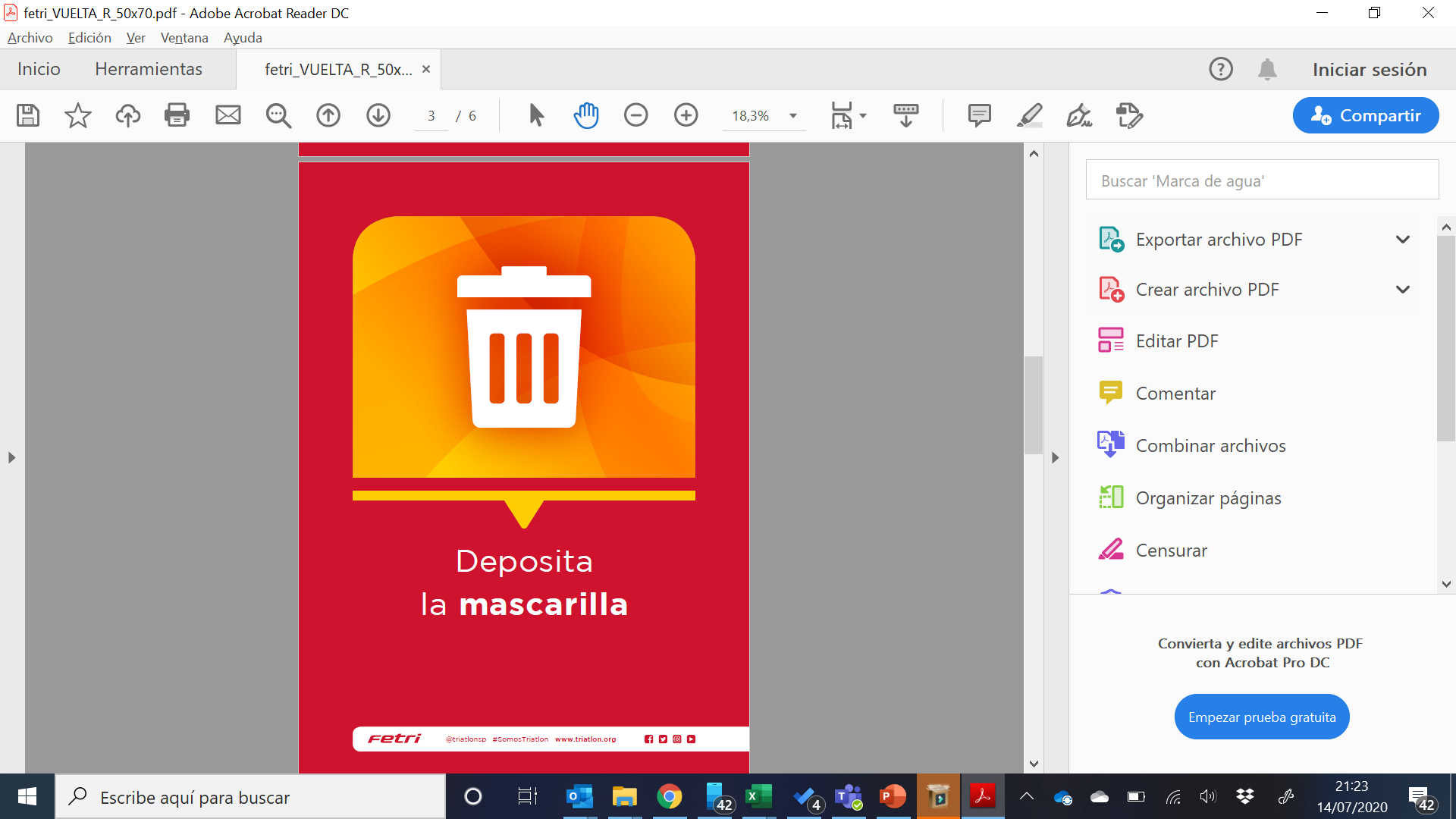 Salida
Respeta la distancia social en todo momento y haz uso de la mascarilla
Una vez en la carpa, y a las órdenes del oficial de salida, cuando el deportista que te precede toma la salida, podrás retirar la mascarilla y depositarla en el contenedor habilitado al efecto
El oficial dará la cuenta atrás, y a la hora asignada puedes comenzar la competición. 
En el caso del Relevo, la salida será tradicional.
Recorridos
Natación
Elite y Open - 2 vueltas de 375 m
Talento – 1 vuelta de 375 m
Relevo – 1 vuelta de 320 m

Ciclismo
Elite y Open – 3 vueltas de 6,7 km
Talento – 1 vuelta de 5,7 km
Relevo – 1 vuelta de 5,7 km

Carrera a pie
Elite y Open - 3 vueltas de 1,6 km
Talento – 1 vuelta de 1,6 km
Relevo – 1 vuelta de 1,6 km
Natación
Talentos
1 vuelta a un circuito de 375 m
Sentido horario, se dejan las boyas a la derecha

Copa del Rey y Copa de la Reina
2 vueltas a un circuito de 375 m
Sentido horario, se dejan las boyas a la derecha y se sale de la playa para iniciar la segunda vuelta

Relevos
1 vuelta a un circuito de 375 m
Sentido horario, se dejan las boyas a la derecha
Natación / Copa del Rey y Copa de la Reina
2 vueltas de 375 m
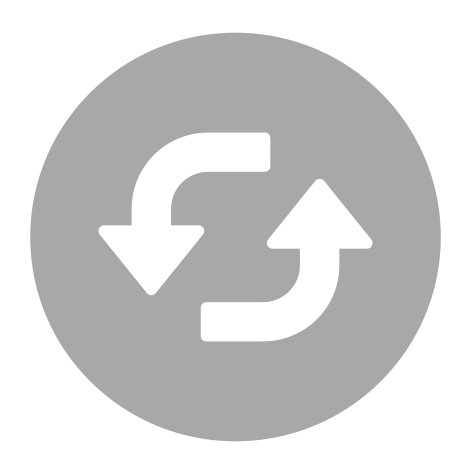 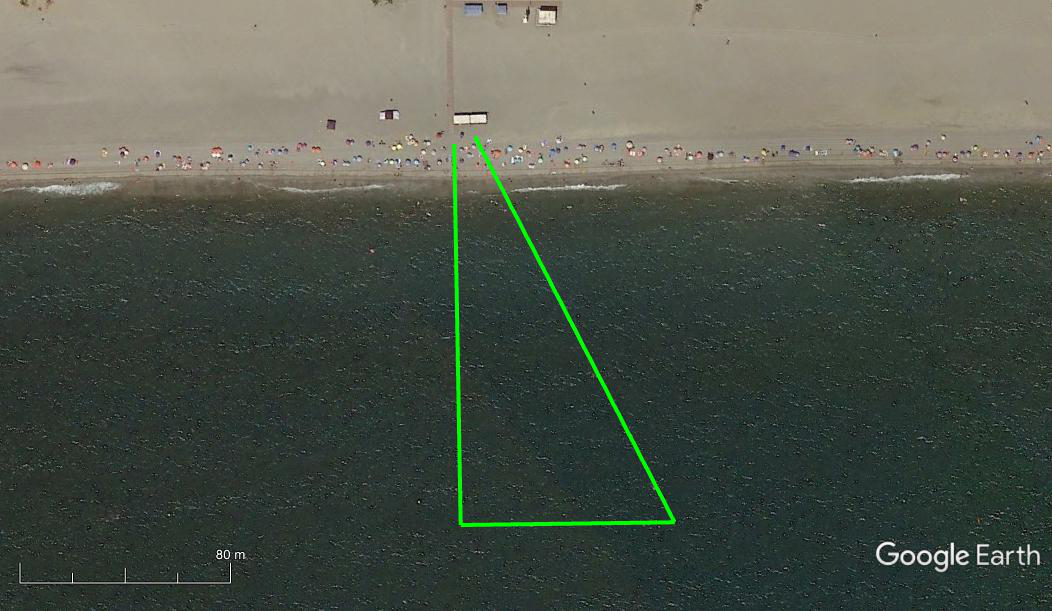 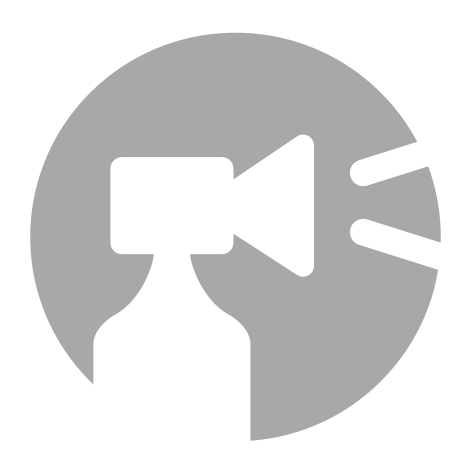 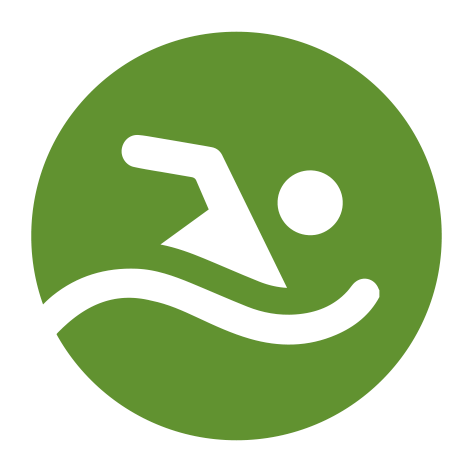 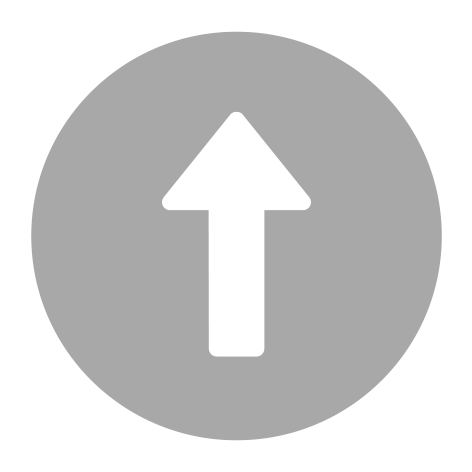 Natación CRE Talentos
1 vuelta de 375 m
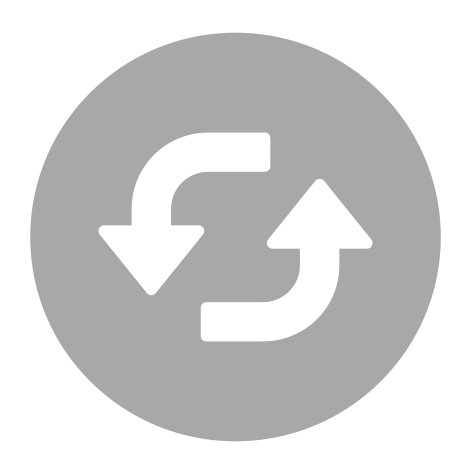 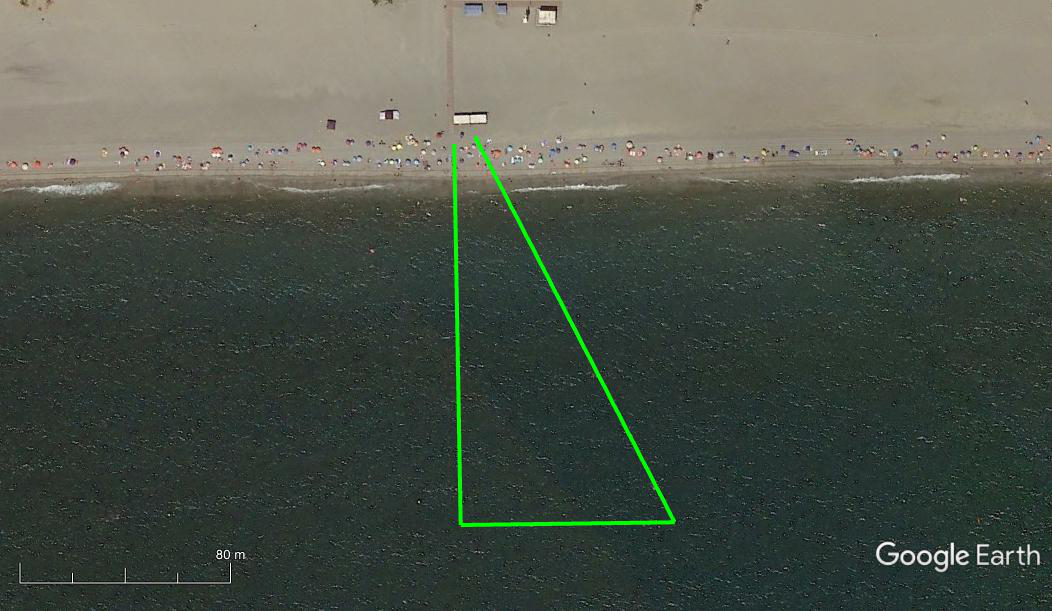 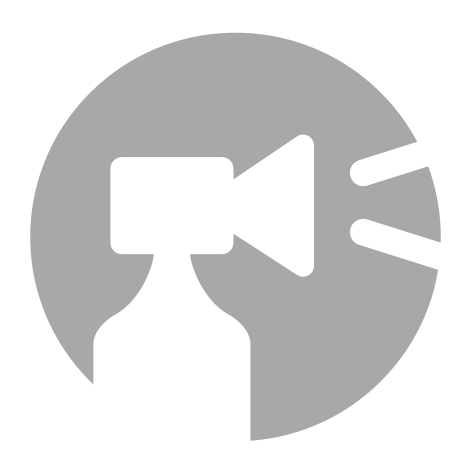 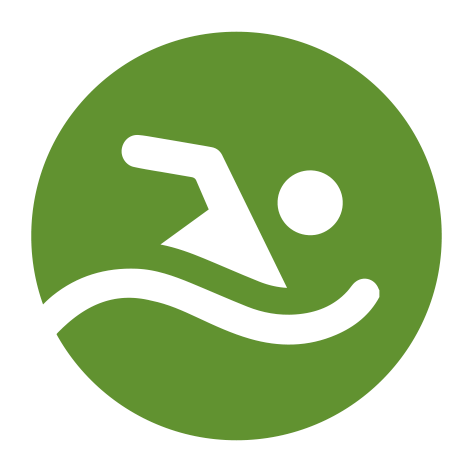 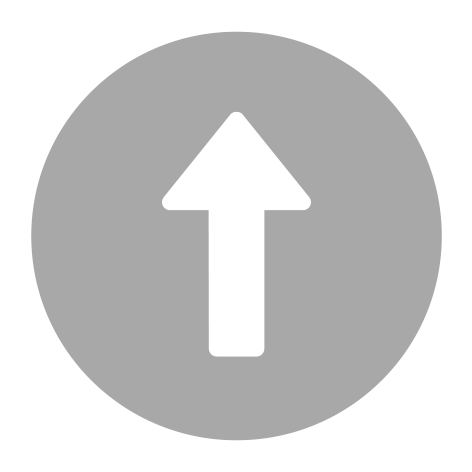 Natación Relevo A
1 vuelta de 320 m
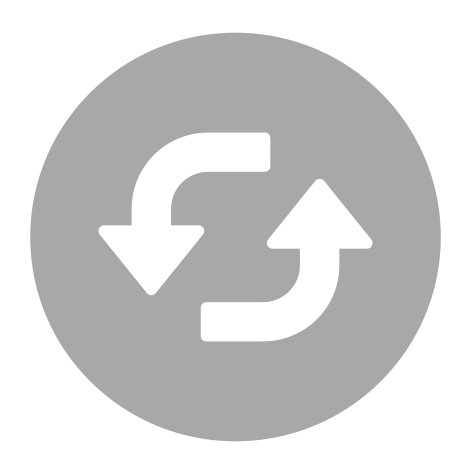 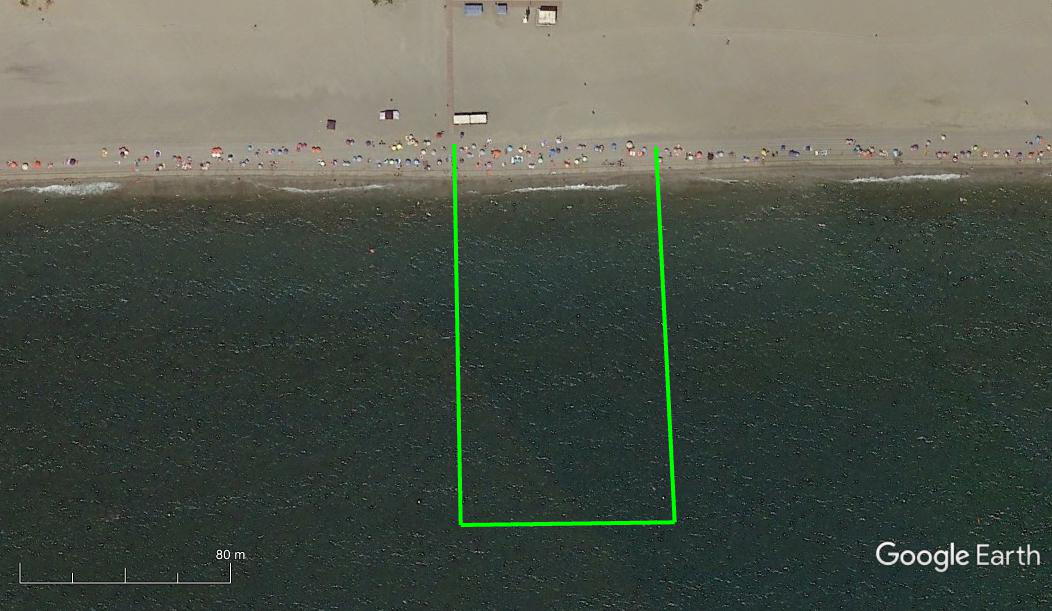 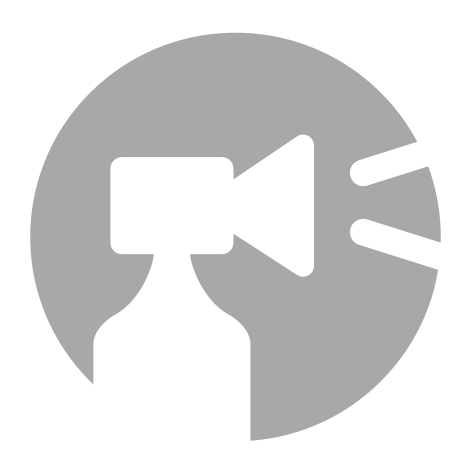 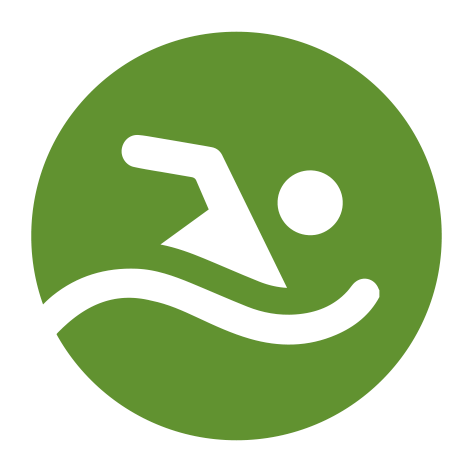 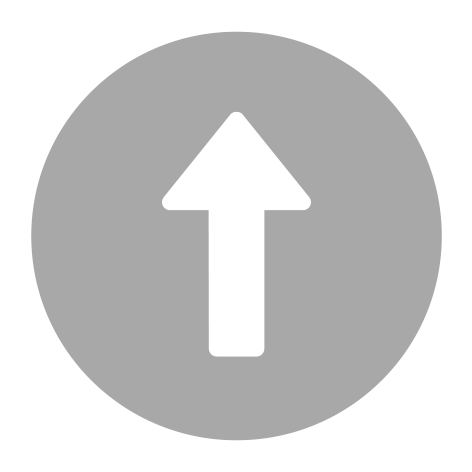 Natación Relevo B y C
1 vuelta de 320 m
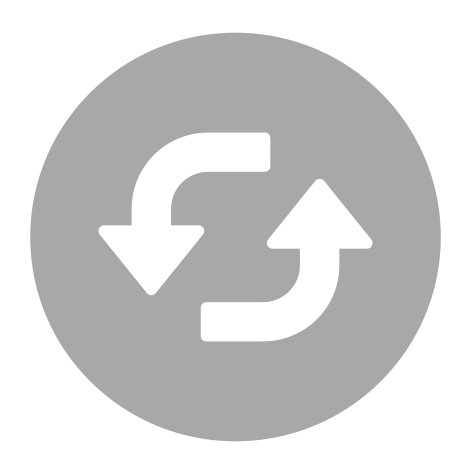 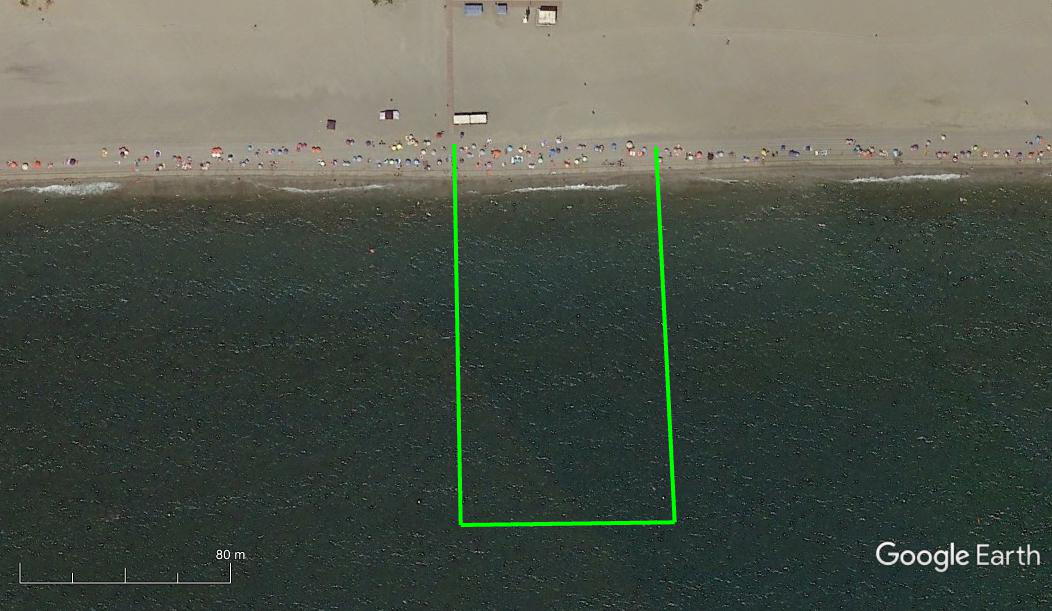 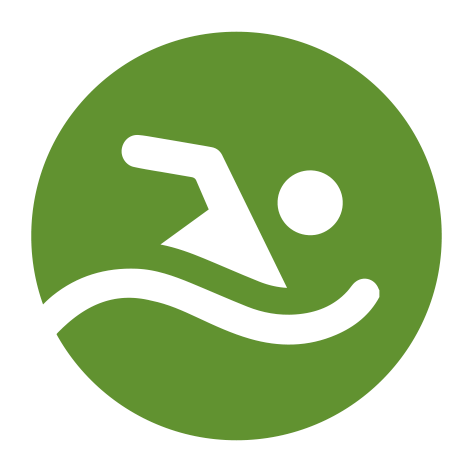 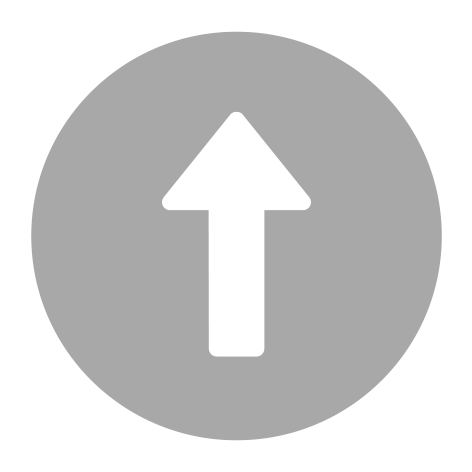 Transición #1
Debes dirigirte a tu posición en la zona de transición.
Deposita todo el material utilizado en las cajas (2 x equipo).
Ten cuidado, porque puede haber otros deportistas dejando material o retirando material.
Una vez abrochado el casco, coge la bicicleta y dirígete a la salida de la transición donde encontrarás la línea de montaje, que se encontrará dentro de la sede blindada.
En este caso, la línea estará delimitada por dos banderolas verdes que indican el lugar a partir del cual te puedes montar.
La zona de espera para los equipos se ubicará antes de iniciar el ciclismo.
Transición #1
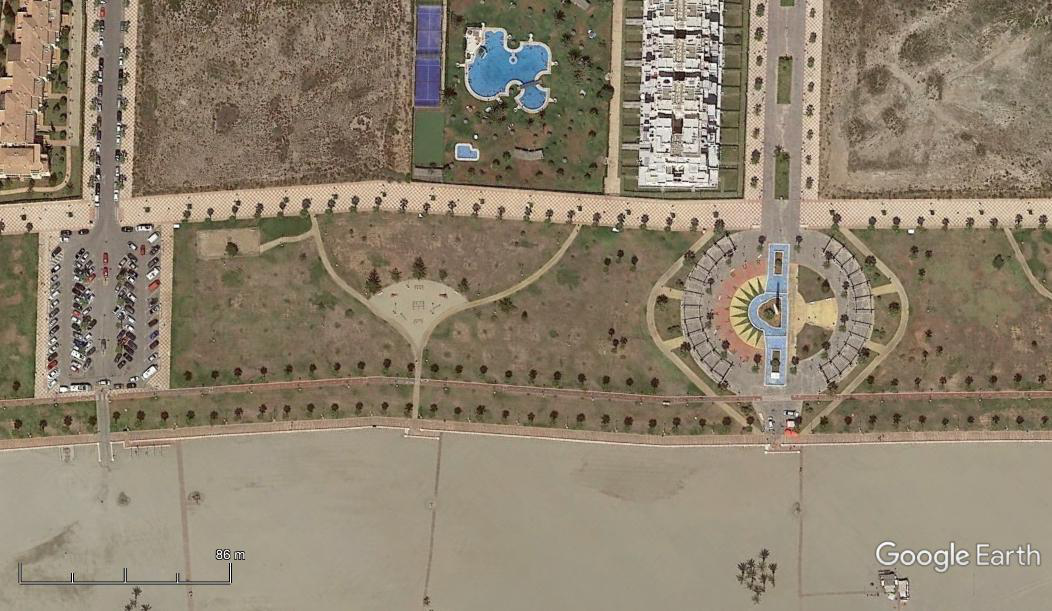 Zona de Espera
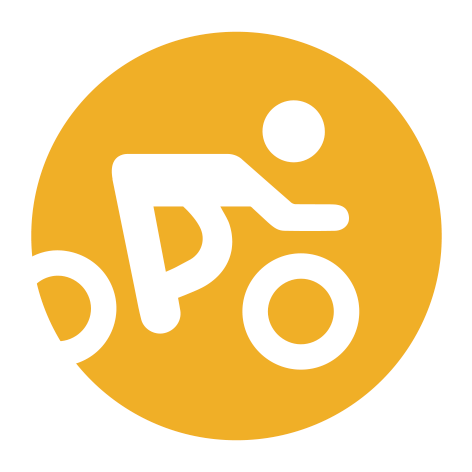 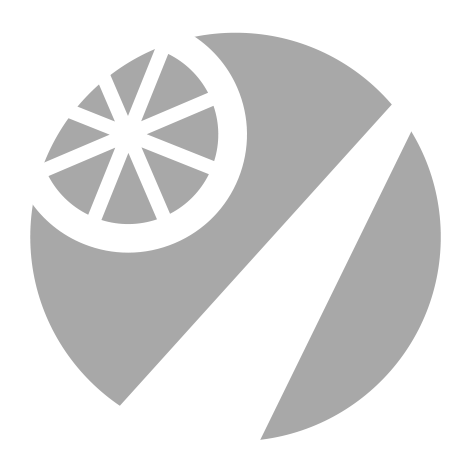 Meta
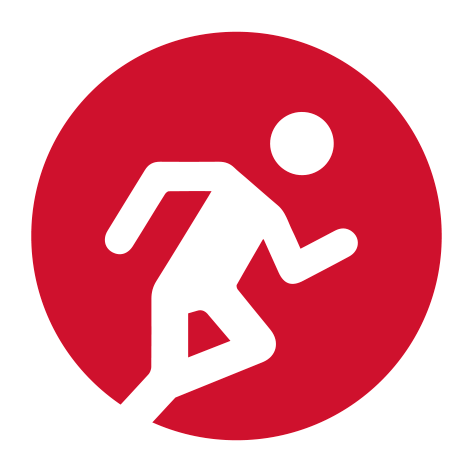 Ciclismo
CRE Elite y Open
3 vueltas a un circuito de 6,7 km
Circuito totalmente plano
2 carriles en cada sentido de circulación en la mayor parte del recorrido
Circulación sentido antihorario
Zona de cambio de ruedas – en el inicio de vuelta (solo Élite y las ruedas deben ser entregadas y retiradas por los entrenadores)
Área de Penalización, en la zona de desmontaje del ciclismo
CRE Talento y Relevo
1 vuelta a un circuito de 5,7 km
Circuito totalmente plano
2 carriles en cada sentido de circulación en la mayor parte del recorrido
Circulación sentido antihorario
Zona de cambio de ruedas – en el inicio de vuelta (solo Élite y las ruedas deben ser entregadas y retiradas por los entrenadores)
Área de Penalización, en la zona de desmontaje del ciclismo
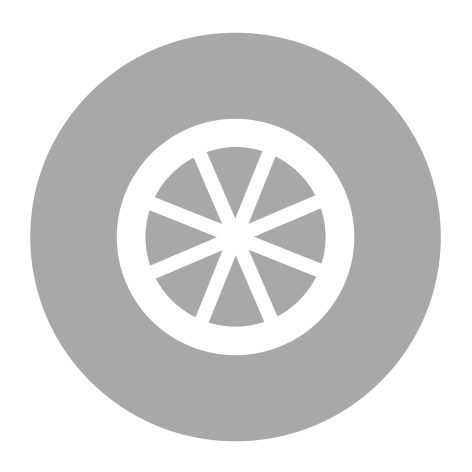 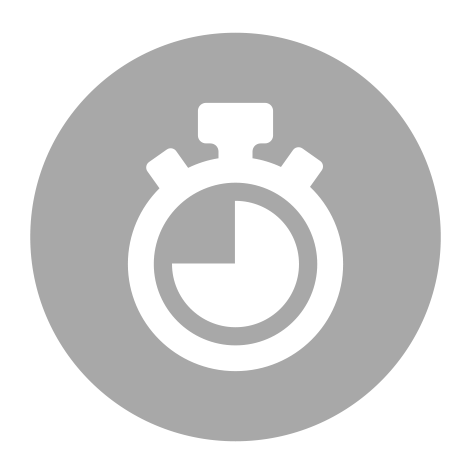 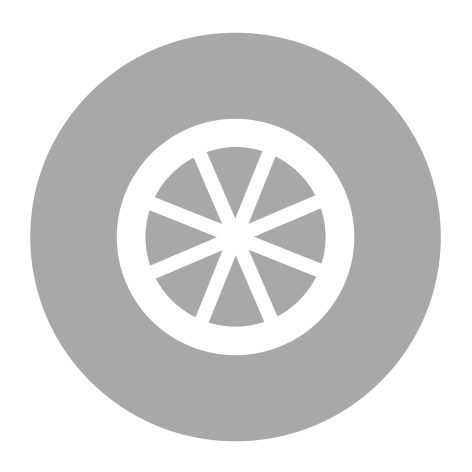 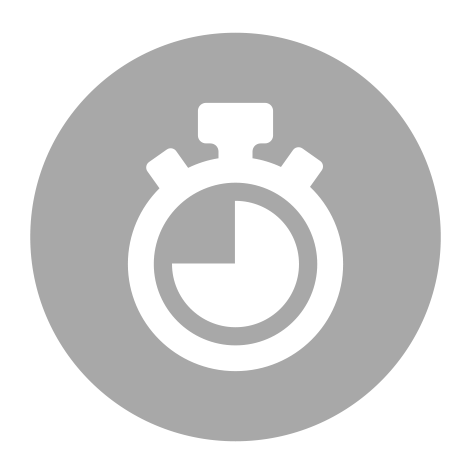 Ciclismo Copa del Rey y Copa de la Reina
3 vueltas de 6,7 km
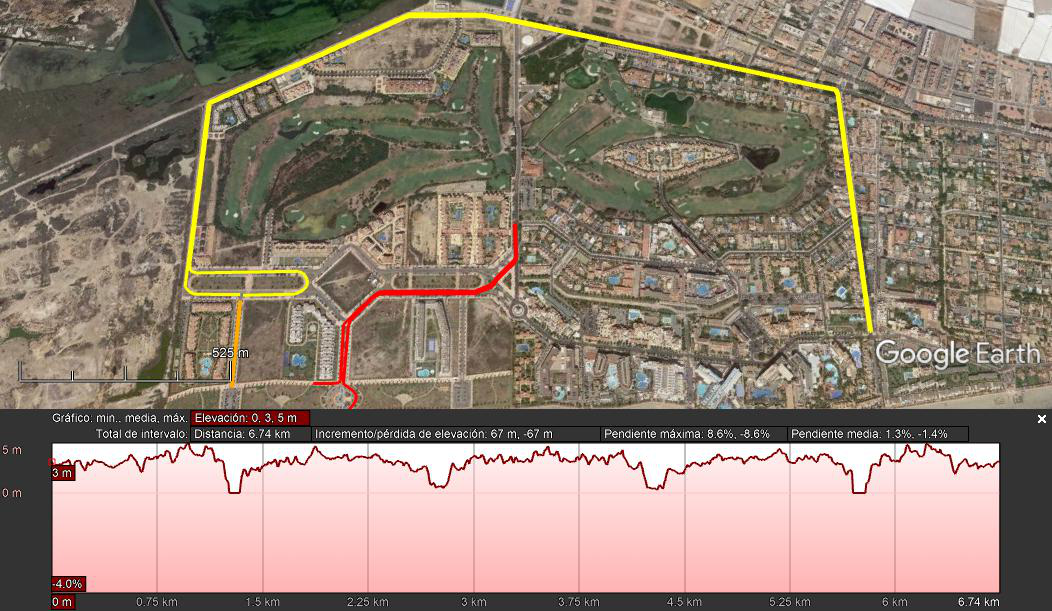 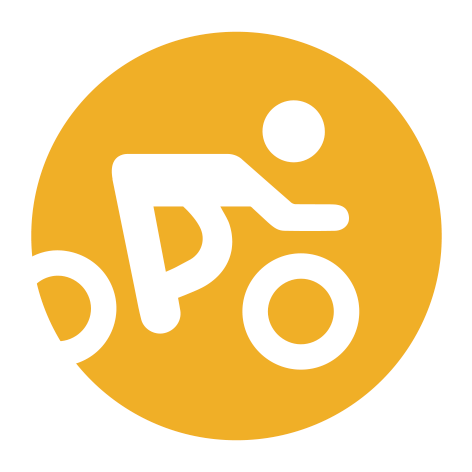 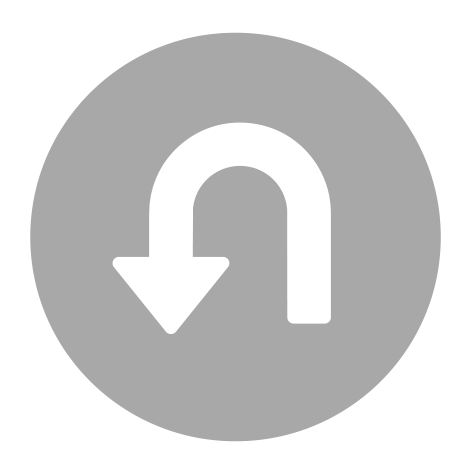 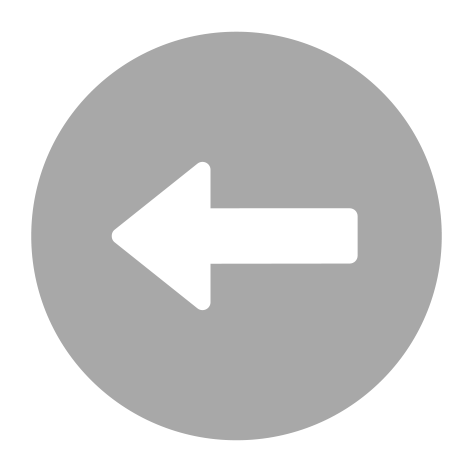 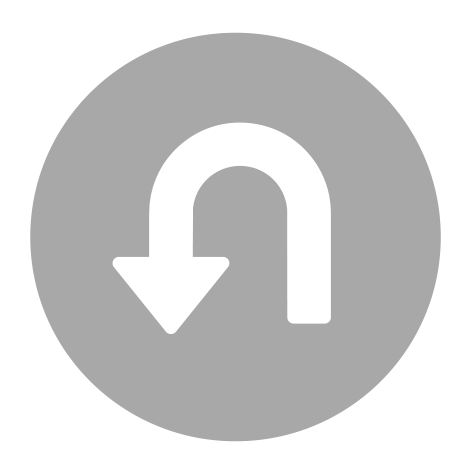 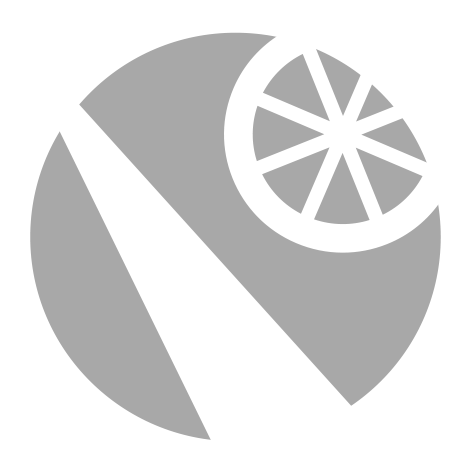 Paso de vuelta de ciclismo Copa del Rey y Copa de la Reina
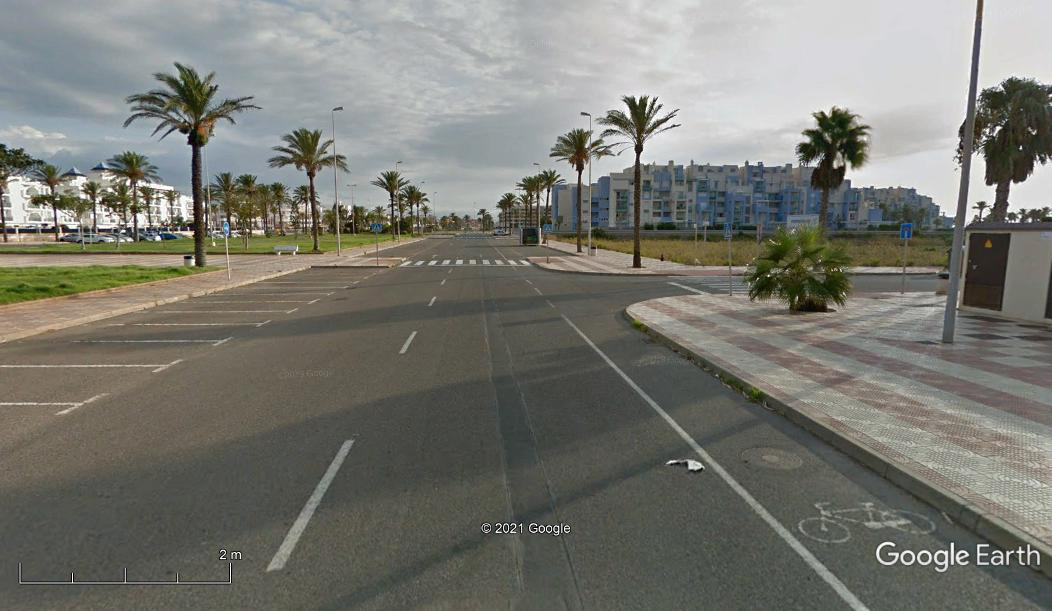 Vueltas de Ciclismo
Carril Izquierdo
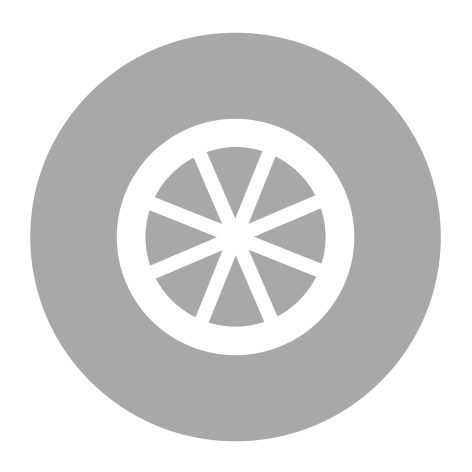 Segunda Transición al completar las 3 vueltas
Carril Derecho
Cambio de Ruedas
Ciclismo CRE Talento y Relevos
1 vuelta de 5,7 km
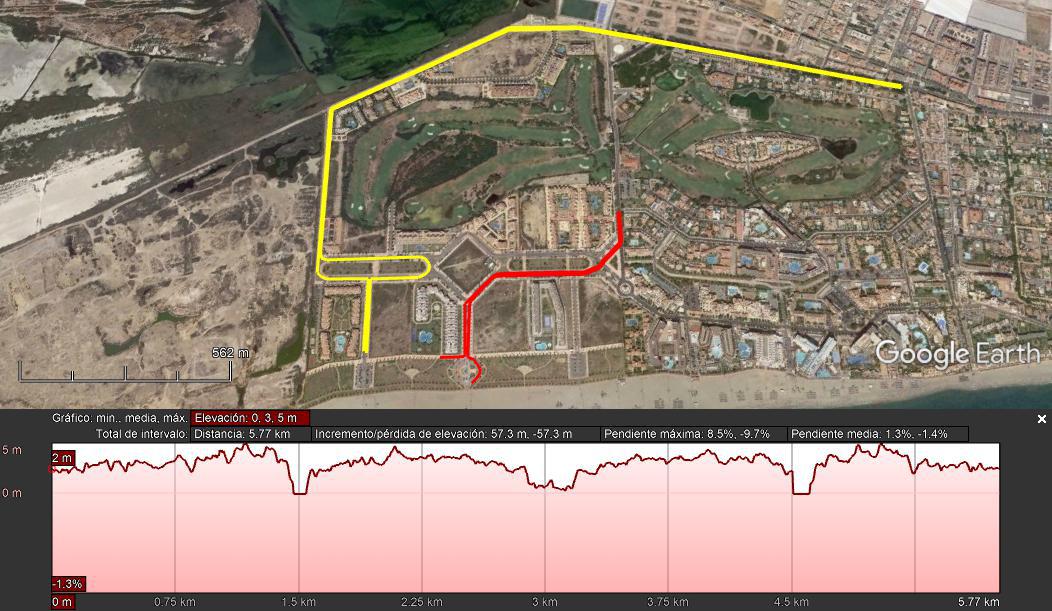 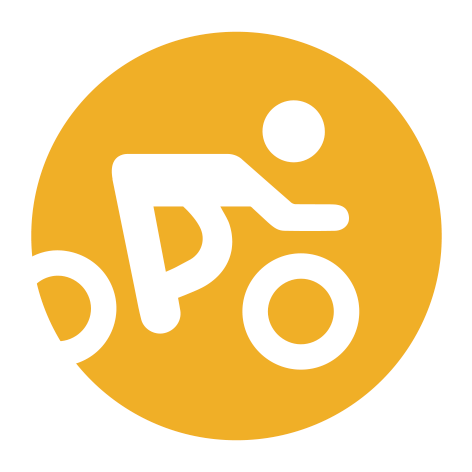 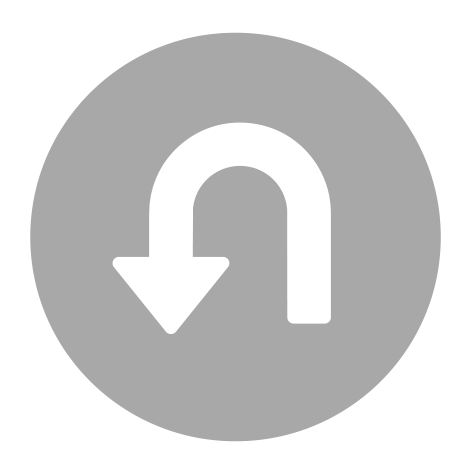 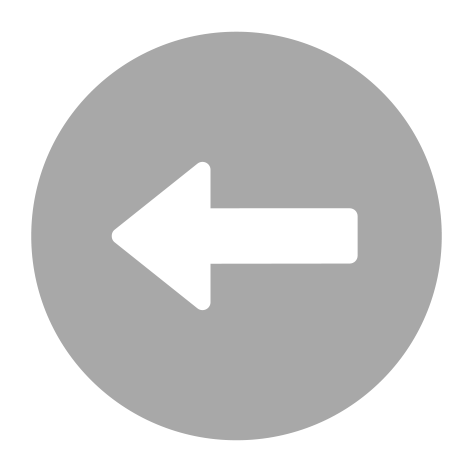 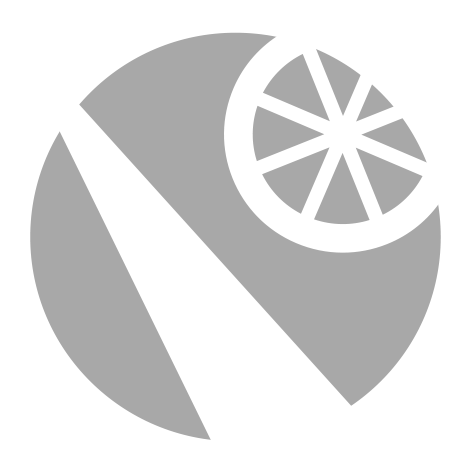 Transición #2
Debes desmontar de la bicicleta antes de la línea que estará señalizada con dos banderolas rojas.
Con la bicicleta en la mano dirígete hasta el espacio asignado, deja la bicicleta y desabróchate el casco.
Deposita todo el material utilizado en el ciclismo en las cajas.
Ten cuidado, porque puede haber otros deportistas dejando material o retirando material. Debes mantener la distancia interpersonal en todo momento.
La zona de espera para los equipos se ubicará antes de iniciar la carrera a pie.
Transición #2
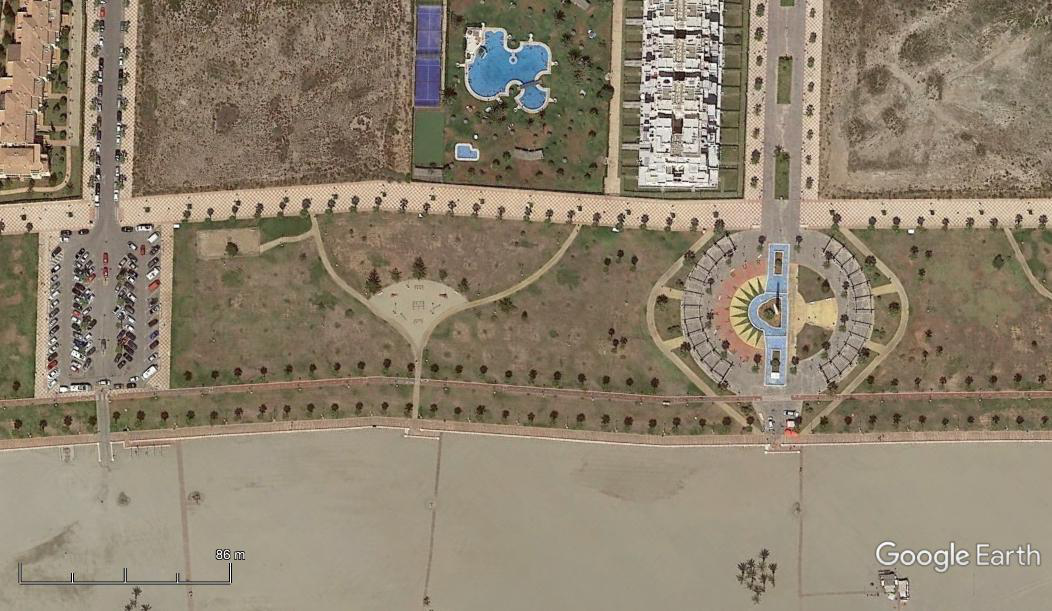 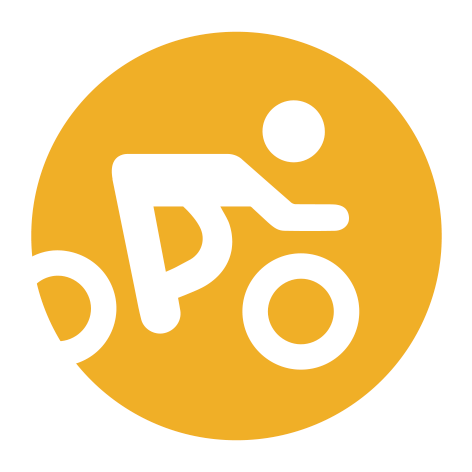 Area de Penalización
Zona de Espera
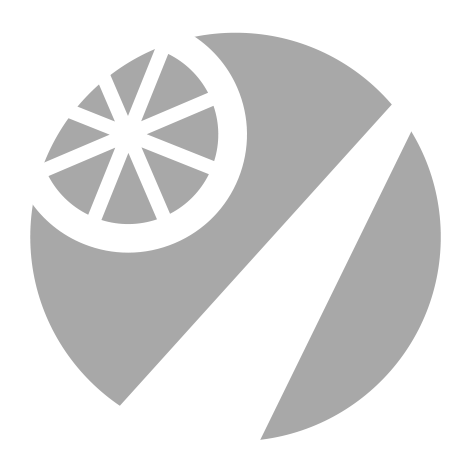 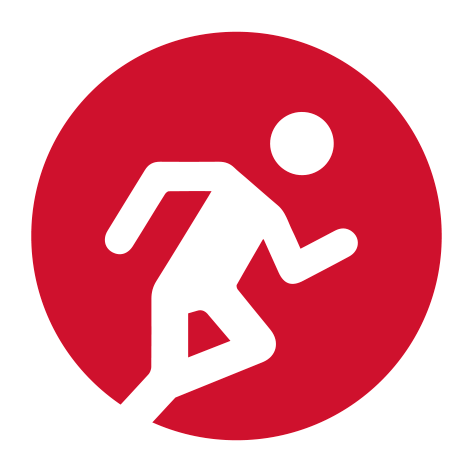 Meta
Carrera a pie
CRE Elite y Open
3 vueltas a un circuito de 1,6 km
Circuito por asfalto, totalmente plano
1 avituallamiento de agua al iniciar la carrera a pie
Área de Penalización antes de entrar en meta (solo Élite)

CRE Talento y Relevo
1 vuelta a un circuito de 1,6 km
Circuito por asfalto, totalmente plano
No hay avituallamiento de agua
Área de Penalización antes de entrar en meta (solo Élite)
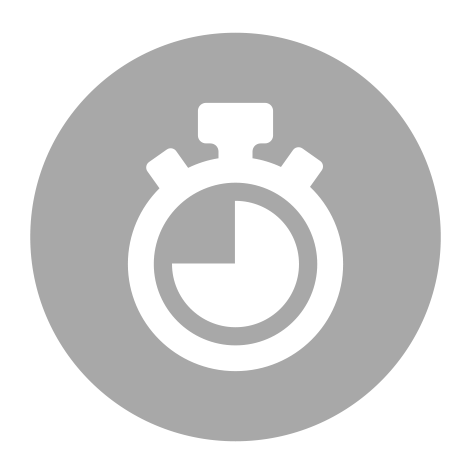 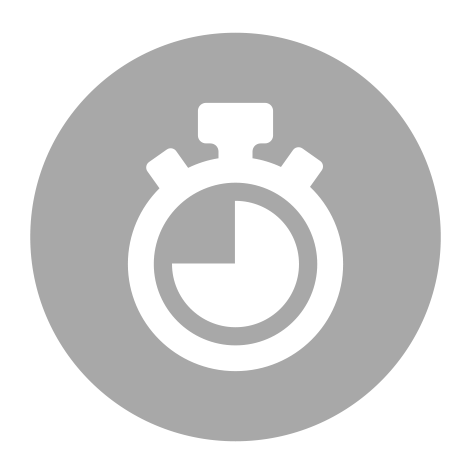 Carrera a pie Copa del Rey y Copa de la Reina
3 vueltas de 1,6
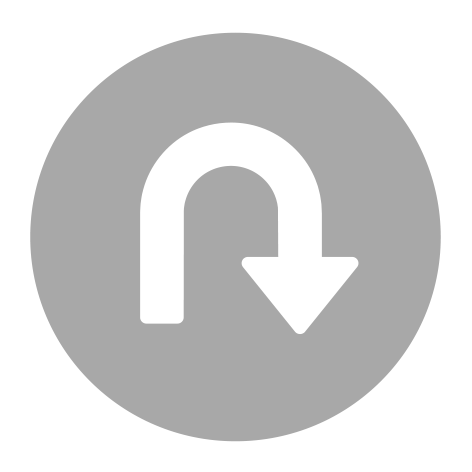 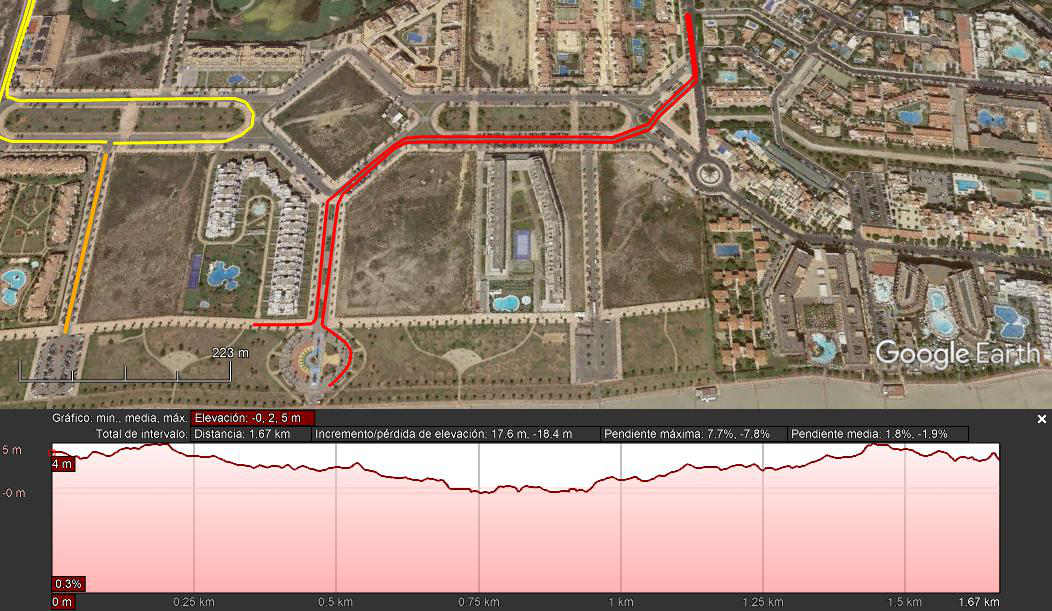 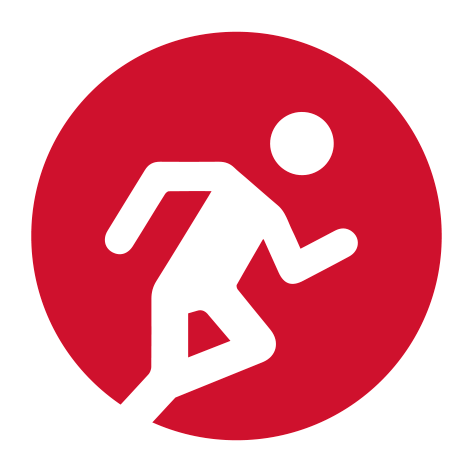 Area de Penalización
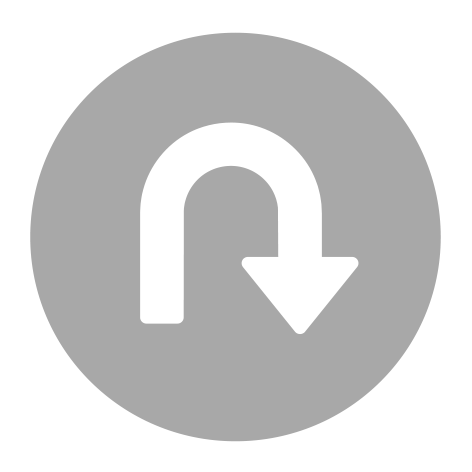 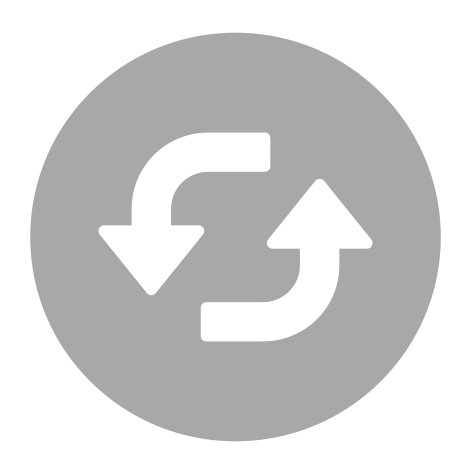 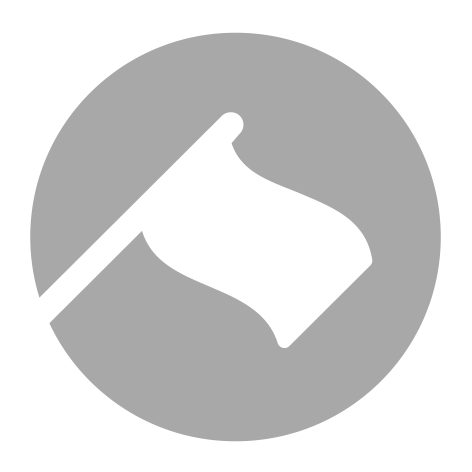 Carrera a pie CRE Talento
1  Vuelta de 1,6 km
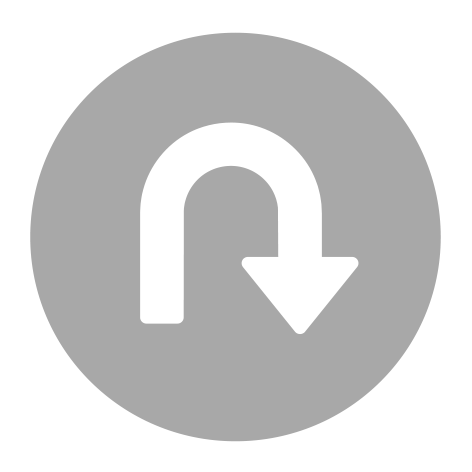 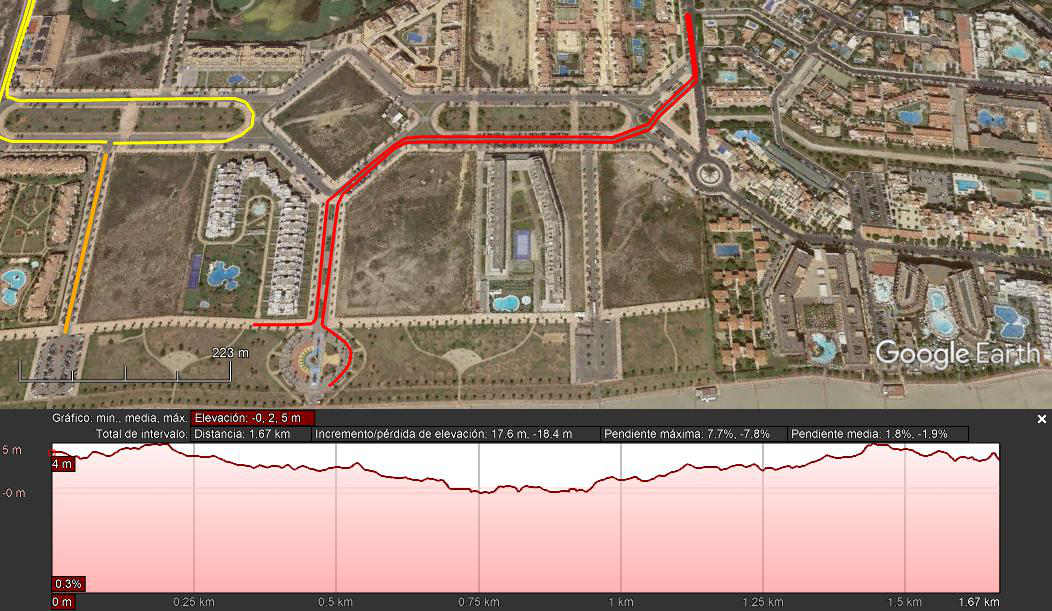 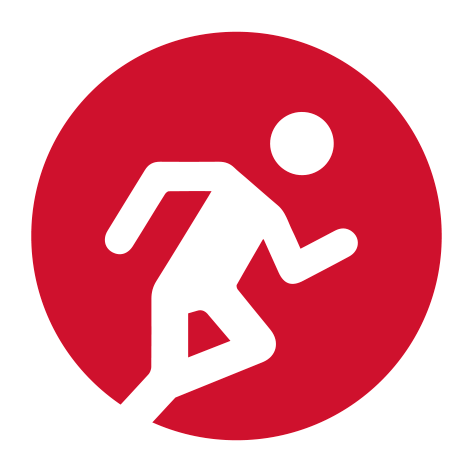 Area de Penalización
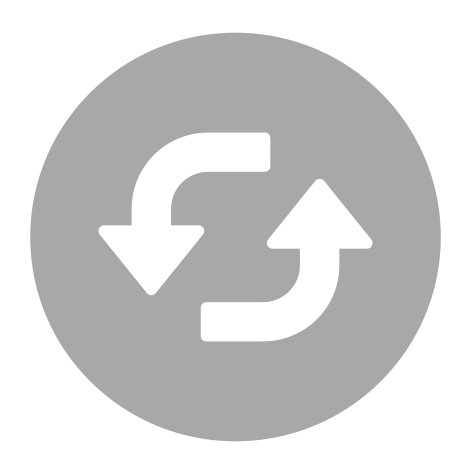 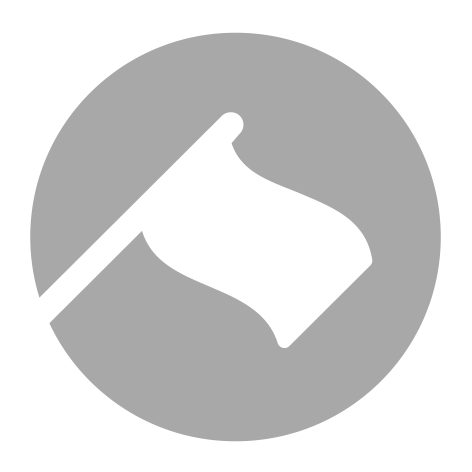 Carrera a pie Relevo A y B
1  Vuelta de 1,6 km
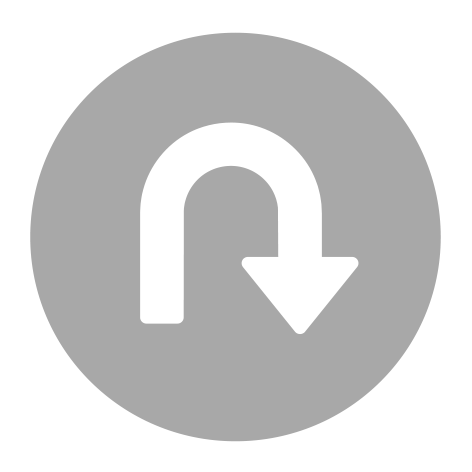 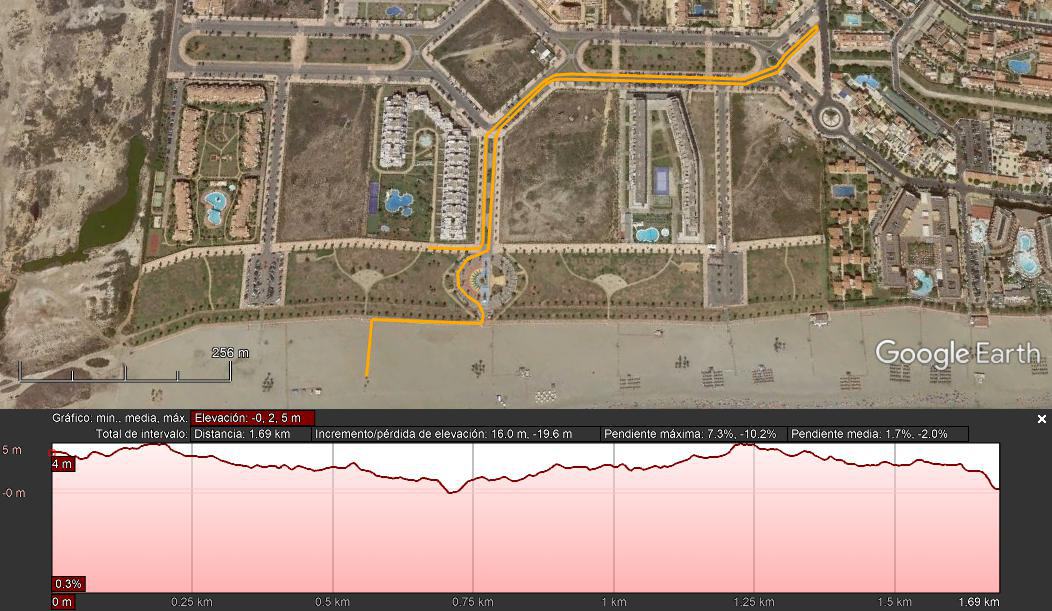 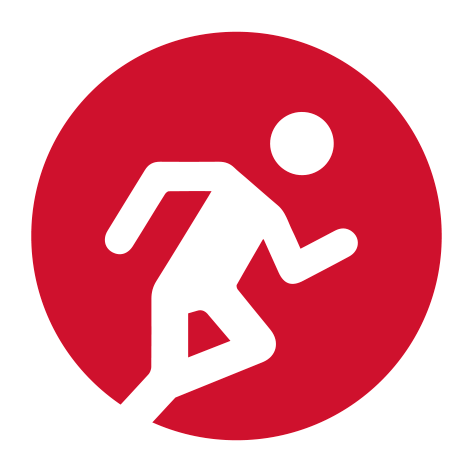 Area de Penalización
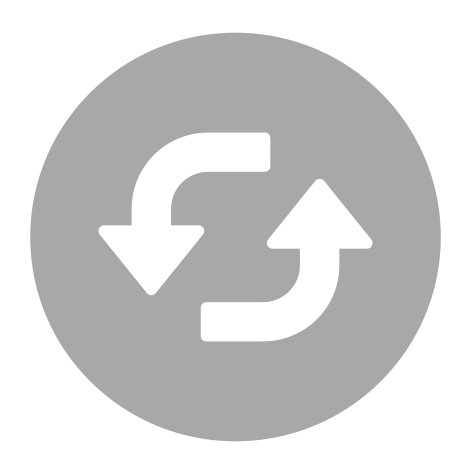 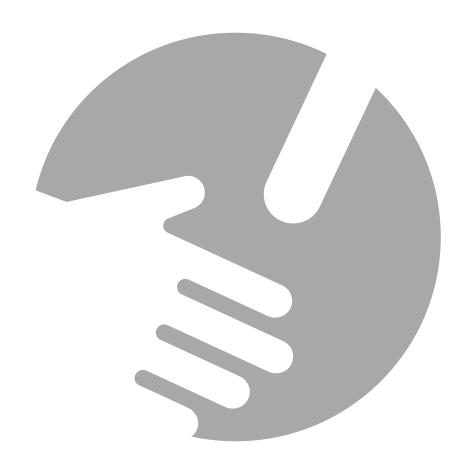 Carrera a pie CRE Talento
1  Vuelta de 1,4 km
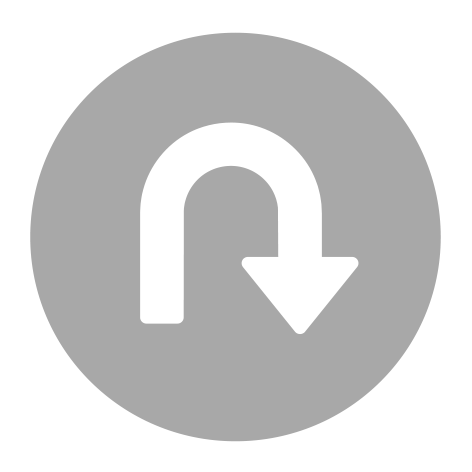 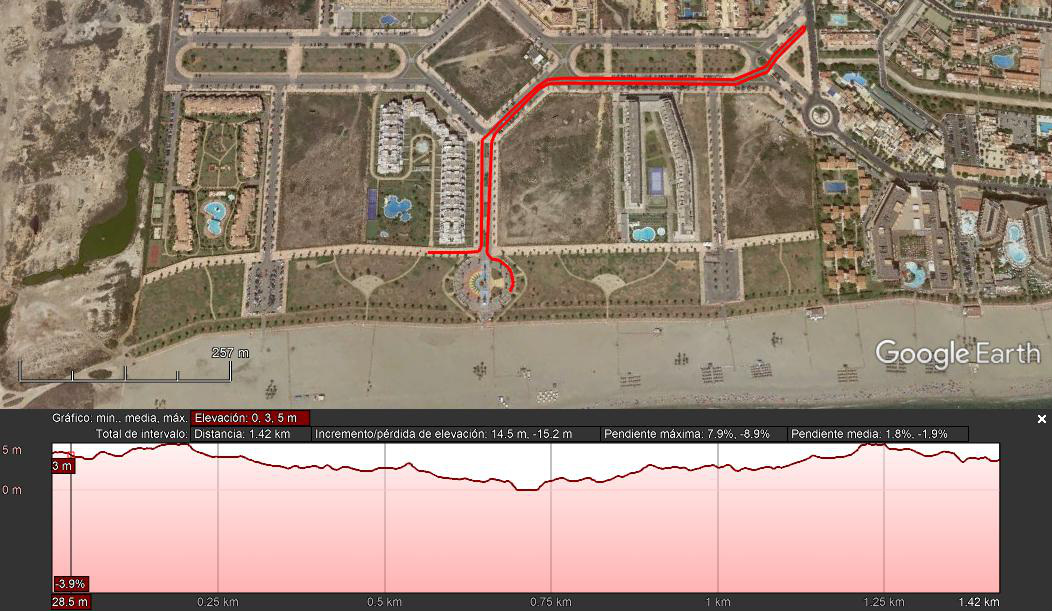 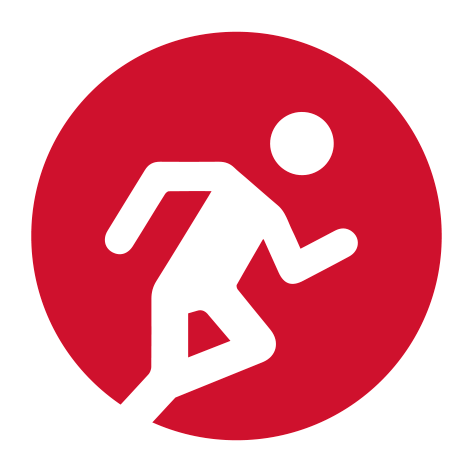 Area de Penalización
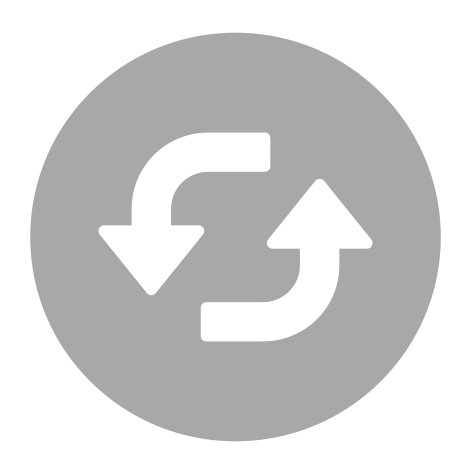 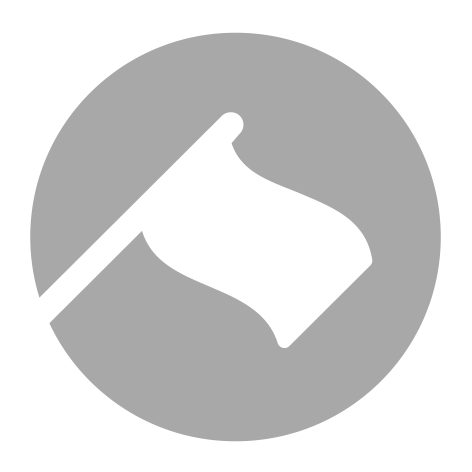 Relevo
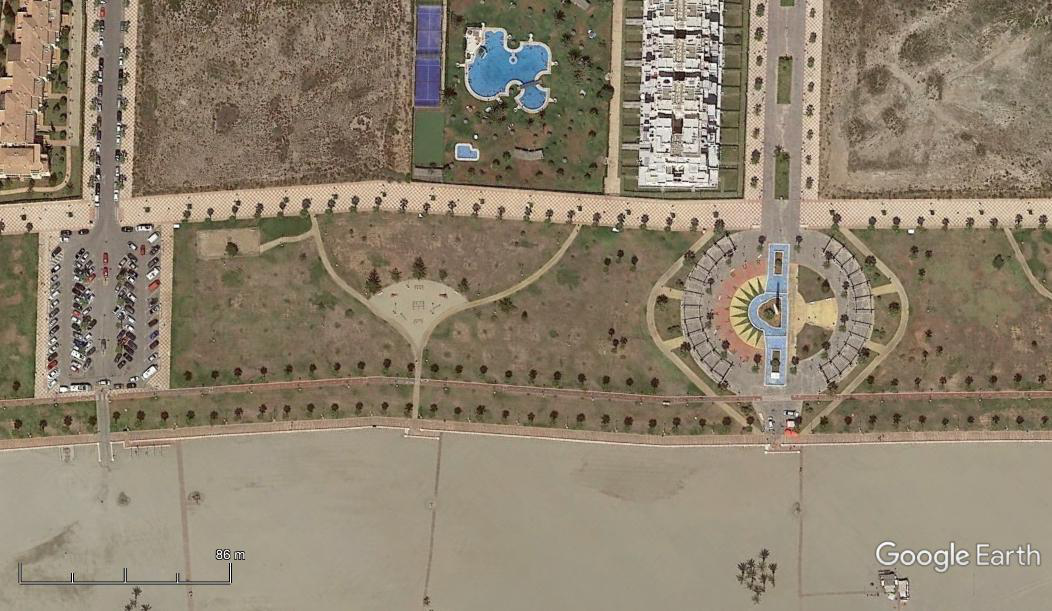 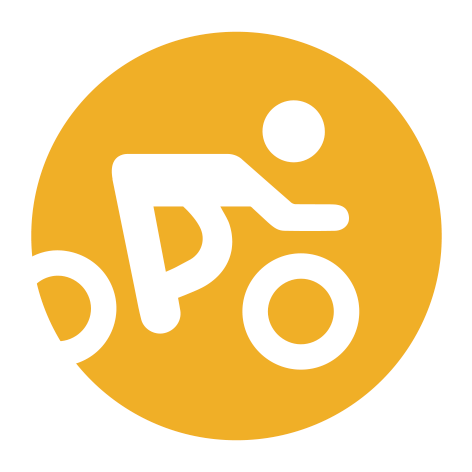 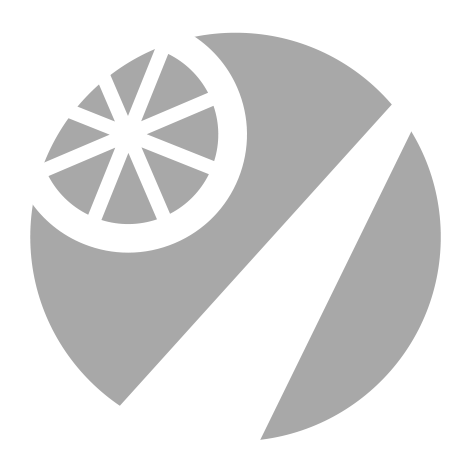 Meta
Relevo
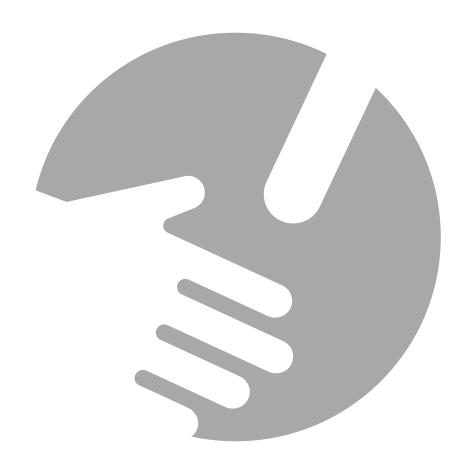 Relevo
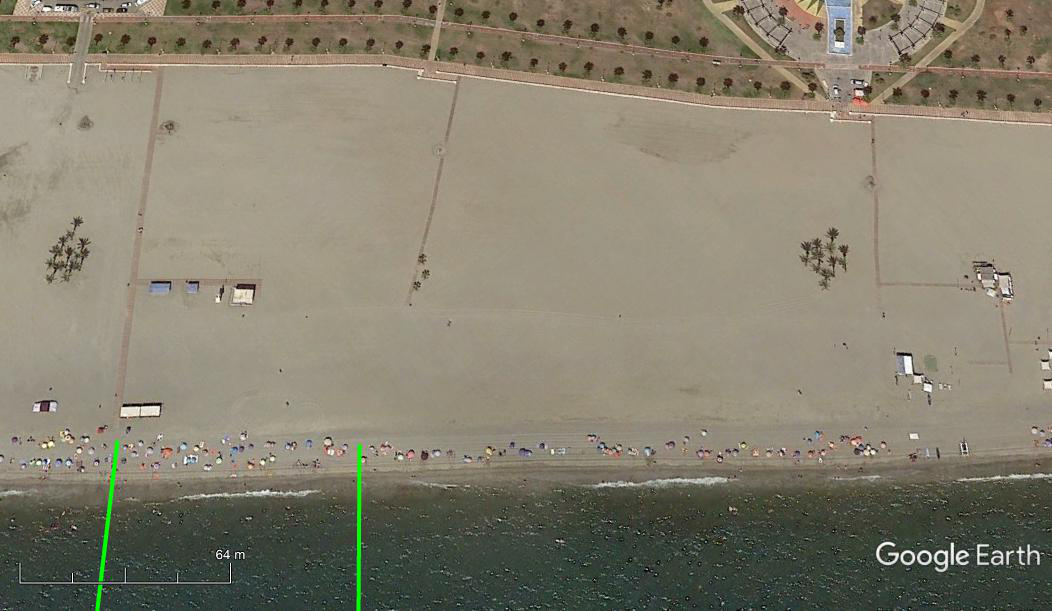 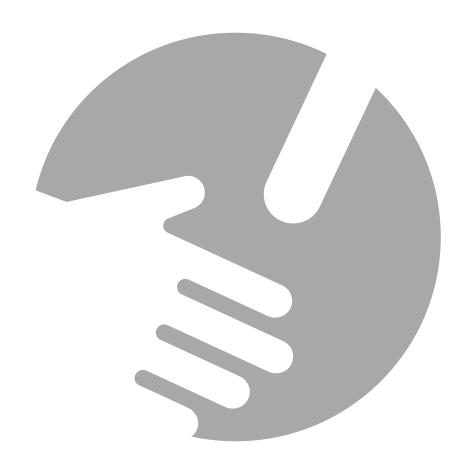 Fin de Carrera, llegada a Meta
Una vez cruces la línea de meta, no te detengas, continúa caminando
Habrá voluntarios esperando en la llegada para entregarte una mascarilla desechable que deberás ponerte antes de abandonar esa zona.
Dirígete a la zona de recuperación, donde tendrás agua y sandía.
Entregas de medallas
Es obligatorio hacer uso de la mascarilla reutilizable que te hemos entregado, para subir al podio.
NO están permitidas las fotos grupales ni actos similares en el podio; en todo momento se debe mantener la distancia interpersonal.
Salida de la sede
Si has finalizado la competición y no tienes que ir al podio, retira el material bajo las indicaciones de los oficiales.
Dirígete a la puerta de salida con el material.
Una vez fuera de la sede, sigue respetando las normas de uso obligatorio de mascarilla y distancia social.
Compromiso con la Sostenibilidad
El evento de Roquetas se encuentra comprometido para cumplir con los Objetivos de la Green Sport Flag
Pedimos el máximo compromiso para el respeto al medioambiente y mantener la sede limpia
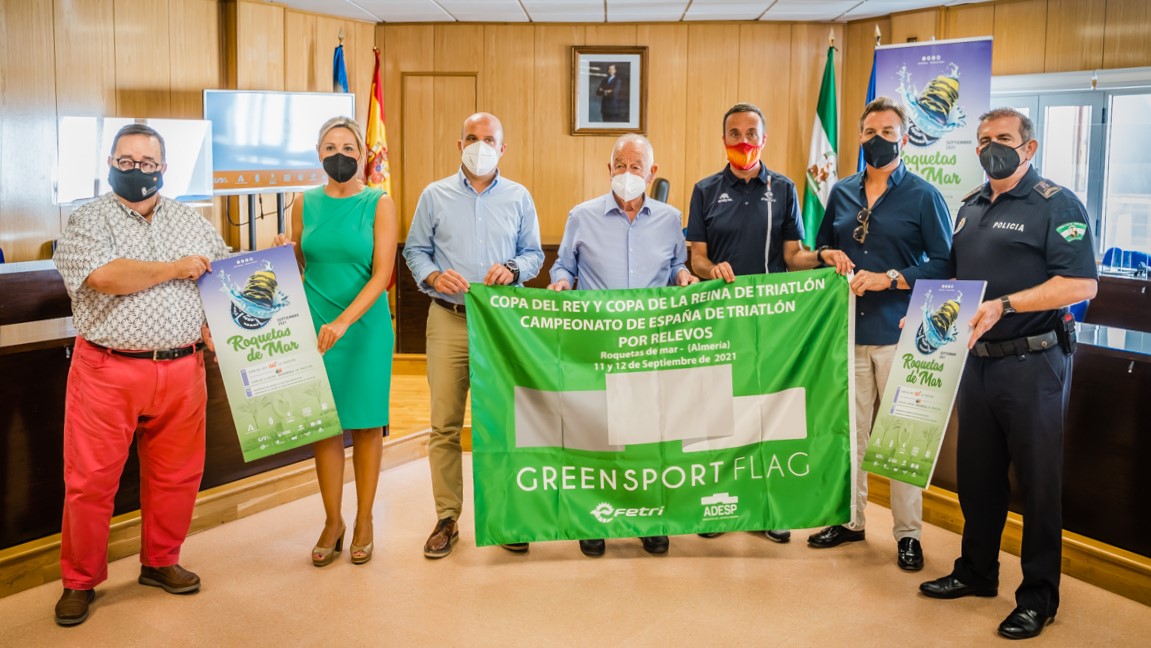 CRE / Reglamento específico
CICLISMO
En caso de que uno o más integrantes del equipo se encuentren descolgados a más de 30 segundos de su equipo deberán abandonar la competición.
Los miembros de un equipo pueden ayudarse entre sí, (reparaciones, avituallamiento, empujando, etc.) pero sin la ayuda de elementos externos a la competición.
 
 CARRERA A PIE
Los componentes de un equipo pueden ayudarse entre sí, pero sin la ayuda de elementos externos a la competición.
En el caso de que uno o más integrantes del equipo se encuentren descolgados a más de 30 segundos de su equipo deberán abandonar la competición.
ÁREAS DE TRANSICIÓN
El área de transición incluirá una zona de espera, próxima a la salida de esta, en la que los deportistas podrán esperar a otros miembros de su equipo. Los equipos podrán salir del área de transición cuando estén presentes al menos cuatro de sus integrantes en la zona de espera. El quinto y sexto integrantes tendrán un margen de 30 segundos para abandonar el área de transición. Pasado este tiempo no podrán continuar compitiendo.
CRE / Ciclismo / Infracciones
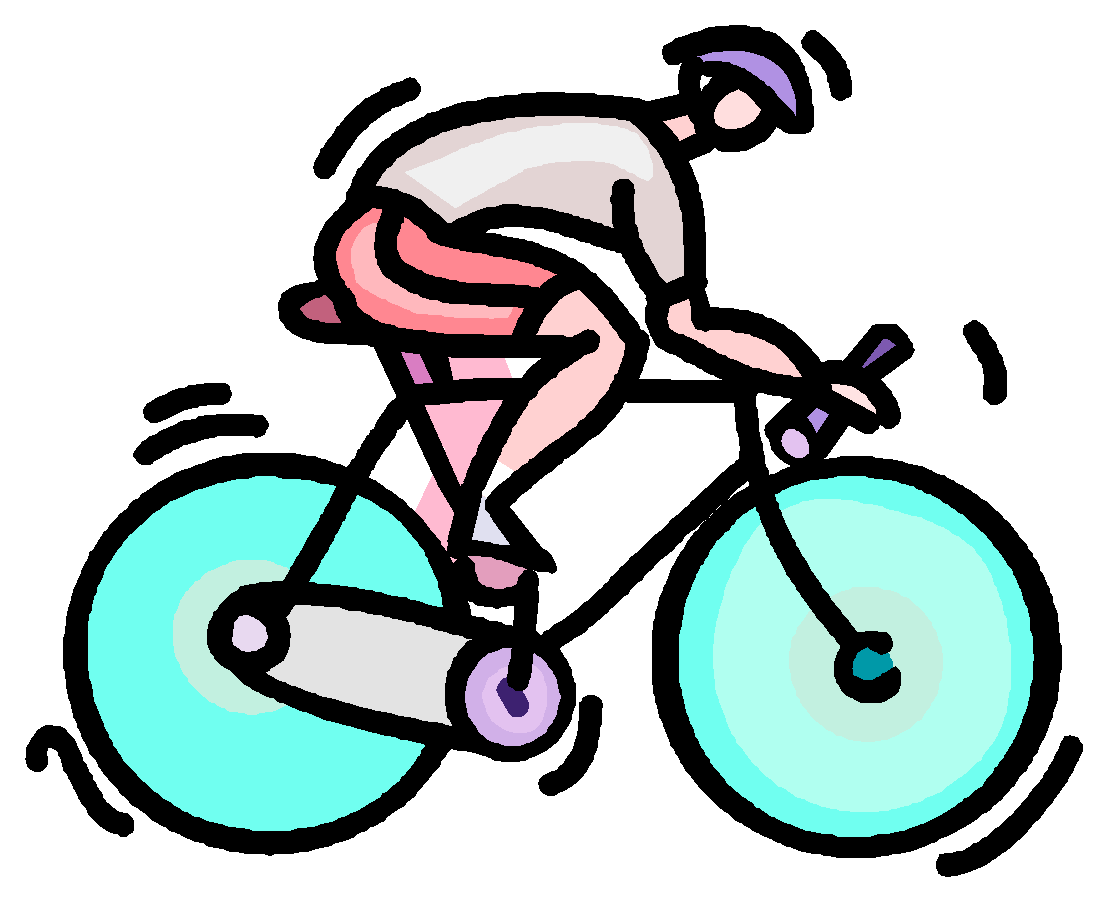 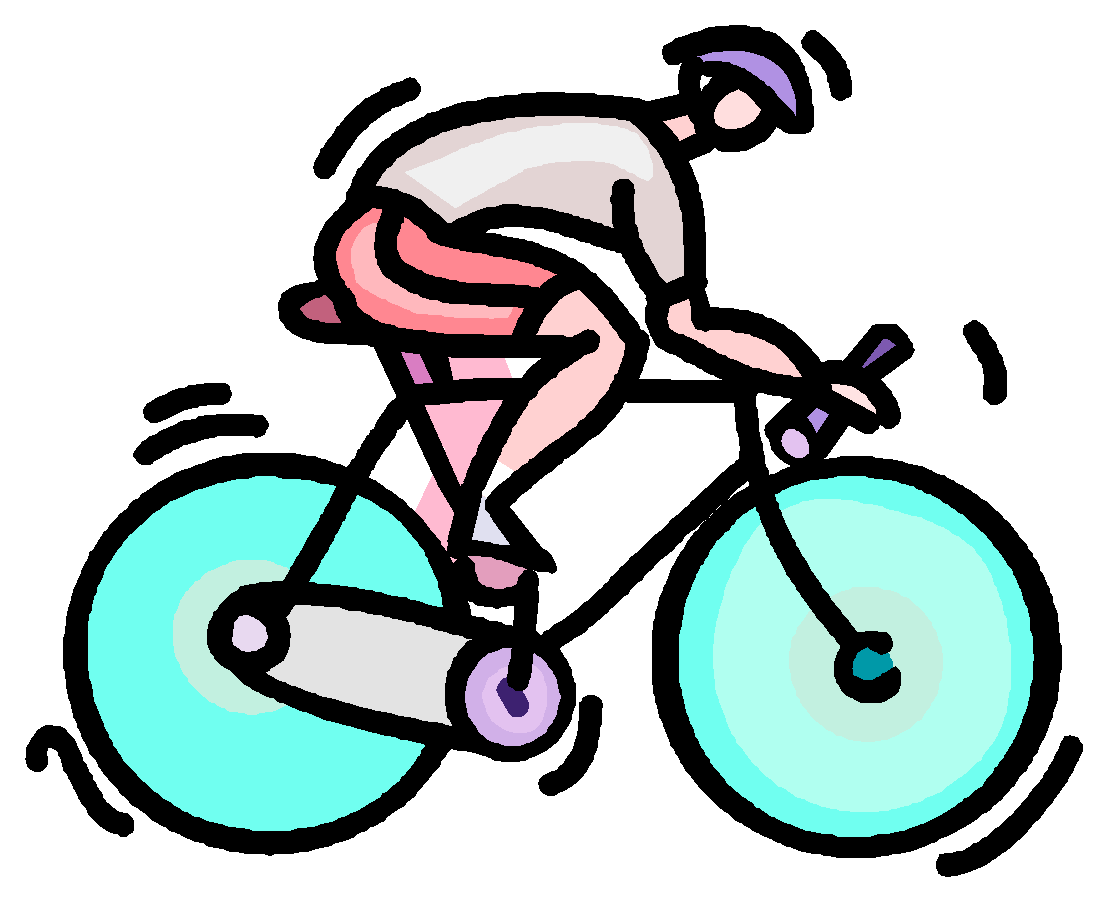 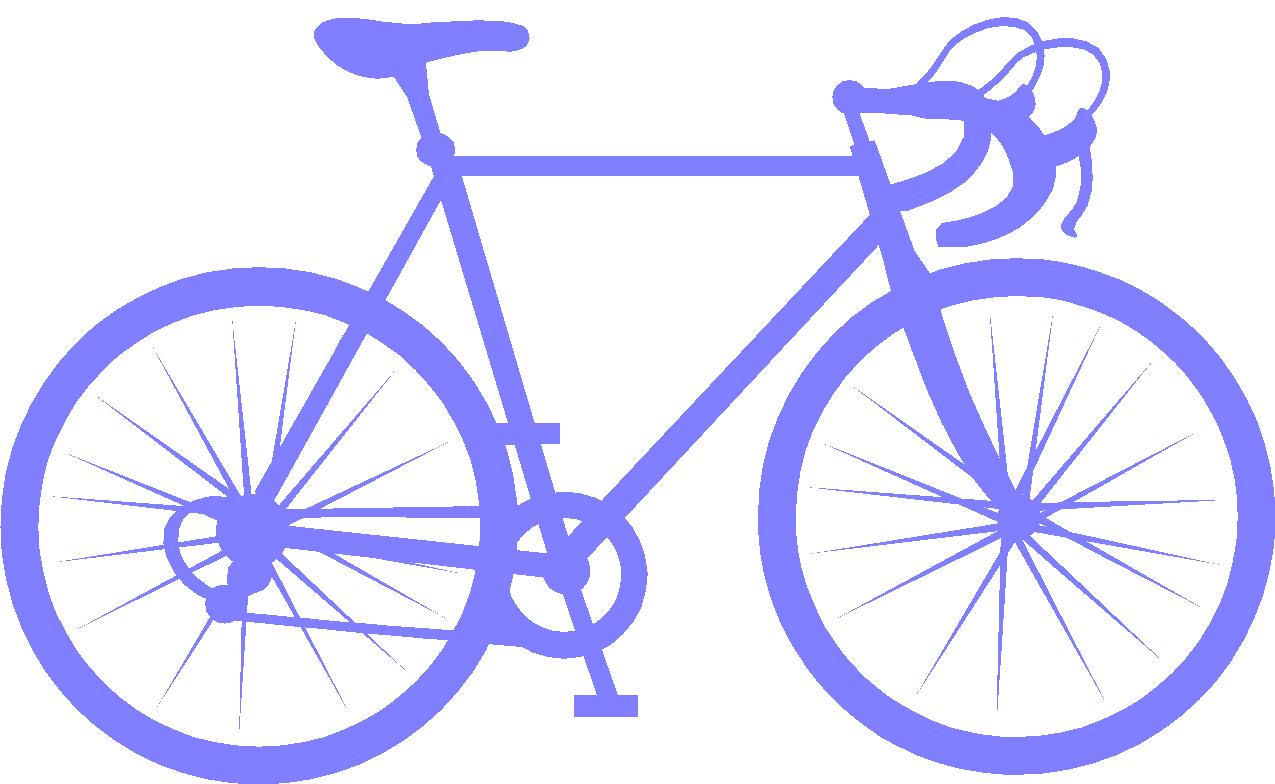 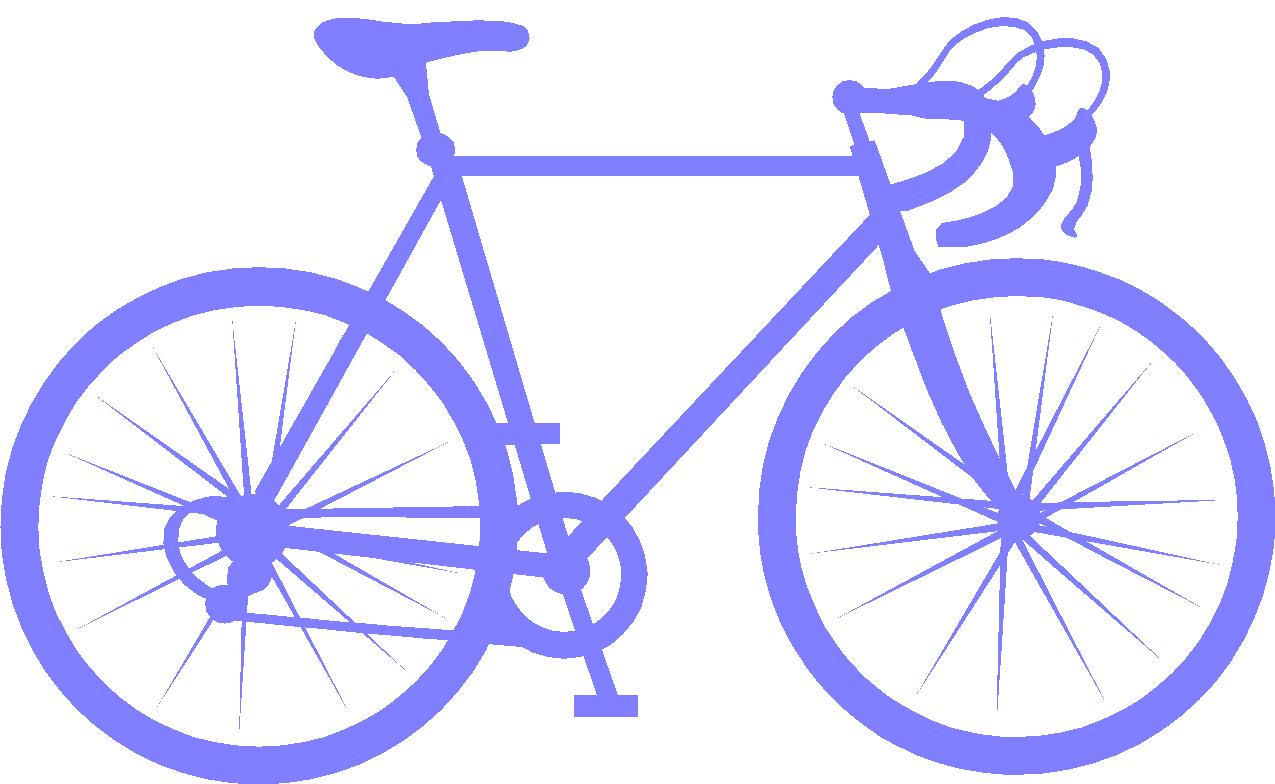 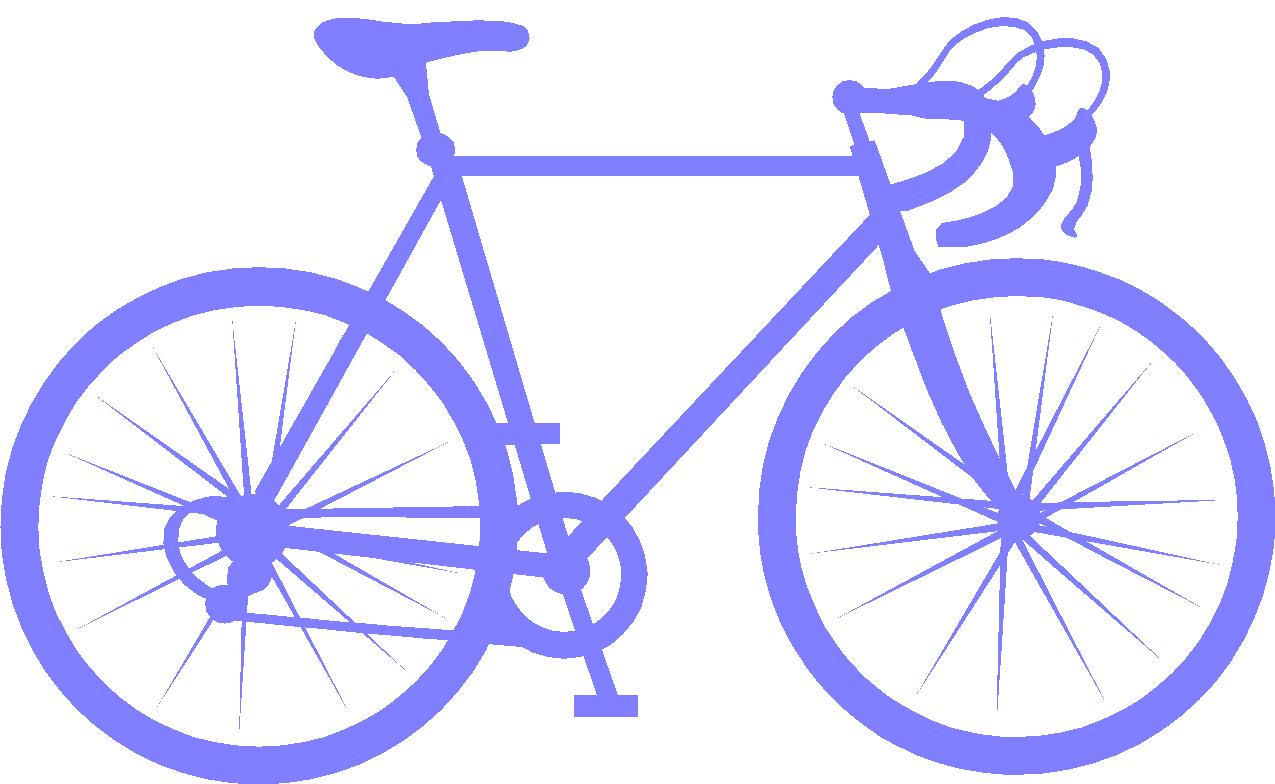 Distancia legal de 10 m. entre equipos
(desde rueda delantera a rueda delantera).
Zona de “Drafting” entre bicicleta y moto: 12 m.

Máximo 20 segundos para adelantar y salir de la zona de “Drafting” del deportista que precede.
Ciclismo CRE / Infracciones
Durante el segmento de ciclismo, los oficiales podrán mostrar 2 tarjetas diferentes (azul y amarilla):

Infracción por “Drafting”; 1 minuto en el área de penalización del ciclismo
Otras infracciones (advertencia, bloqueo, tirar residuos...); 10 segundos en el área de penalización del ciclismo
CRE y Relevo Élite / 
Area de Penalización
Solo es de aplicación en las competiciones Élite de la CRE y Relevo.

El área de penalización estará ubicado al finalizar la vuelta de carrera a pie.

Es responsabilidad del deportista/club revisar el panel y ver si su número está colocado en el mismo.
#VUELTARESPONSABLE